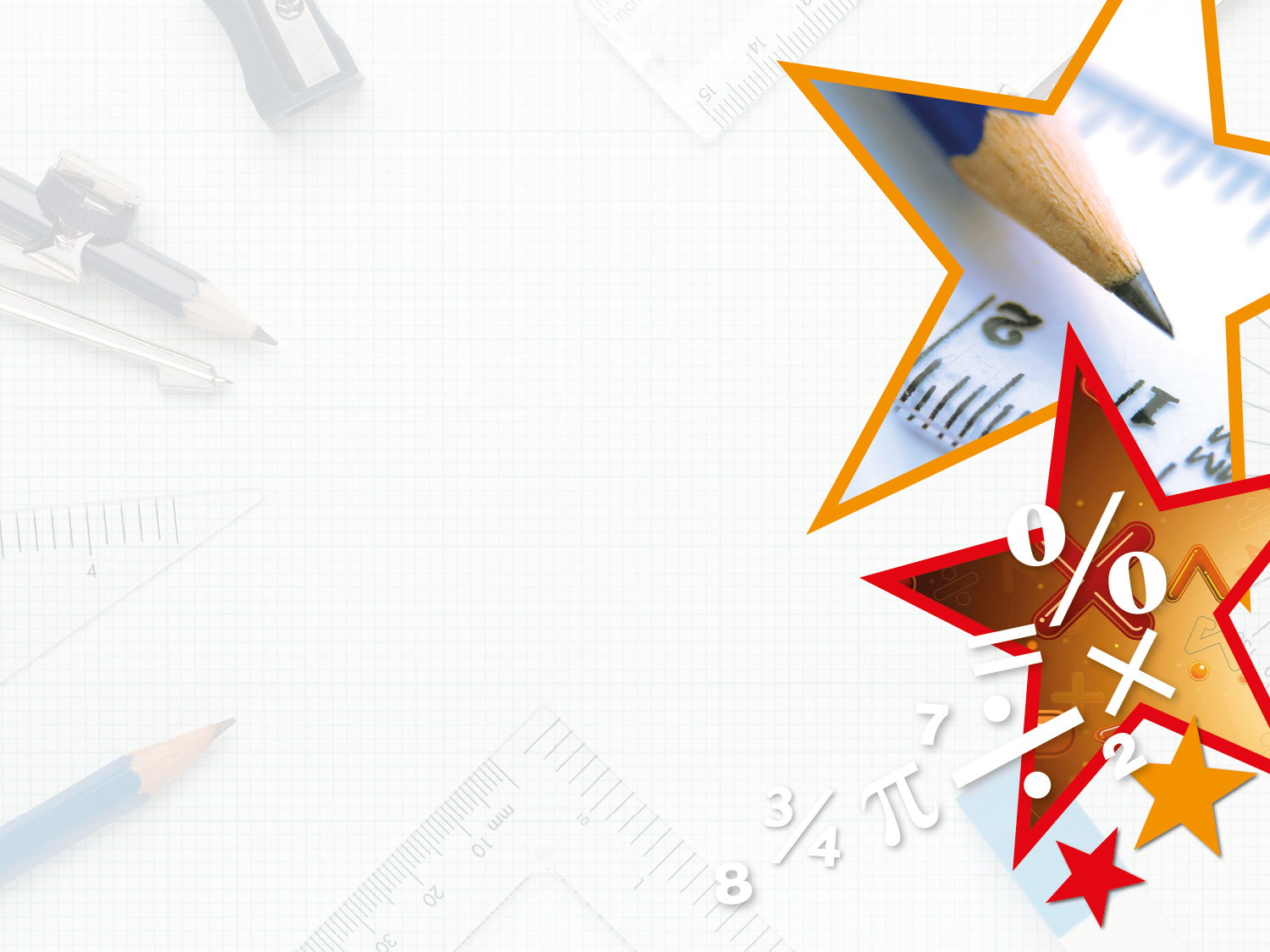 Year 3/4 – Summer Block 4 – Properties of Shape
Step 4
Tuesday 14th July 2020
Year 3: LO: I can draw and recognise 2D and 3D shapes accurately in different orientations and describe them
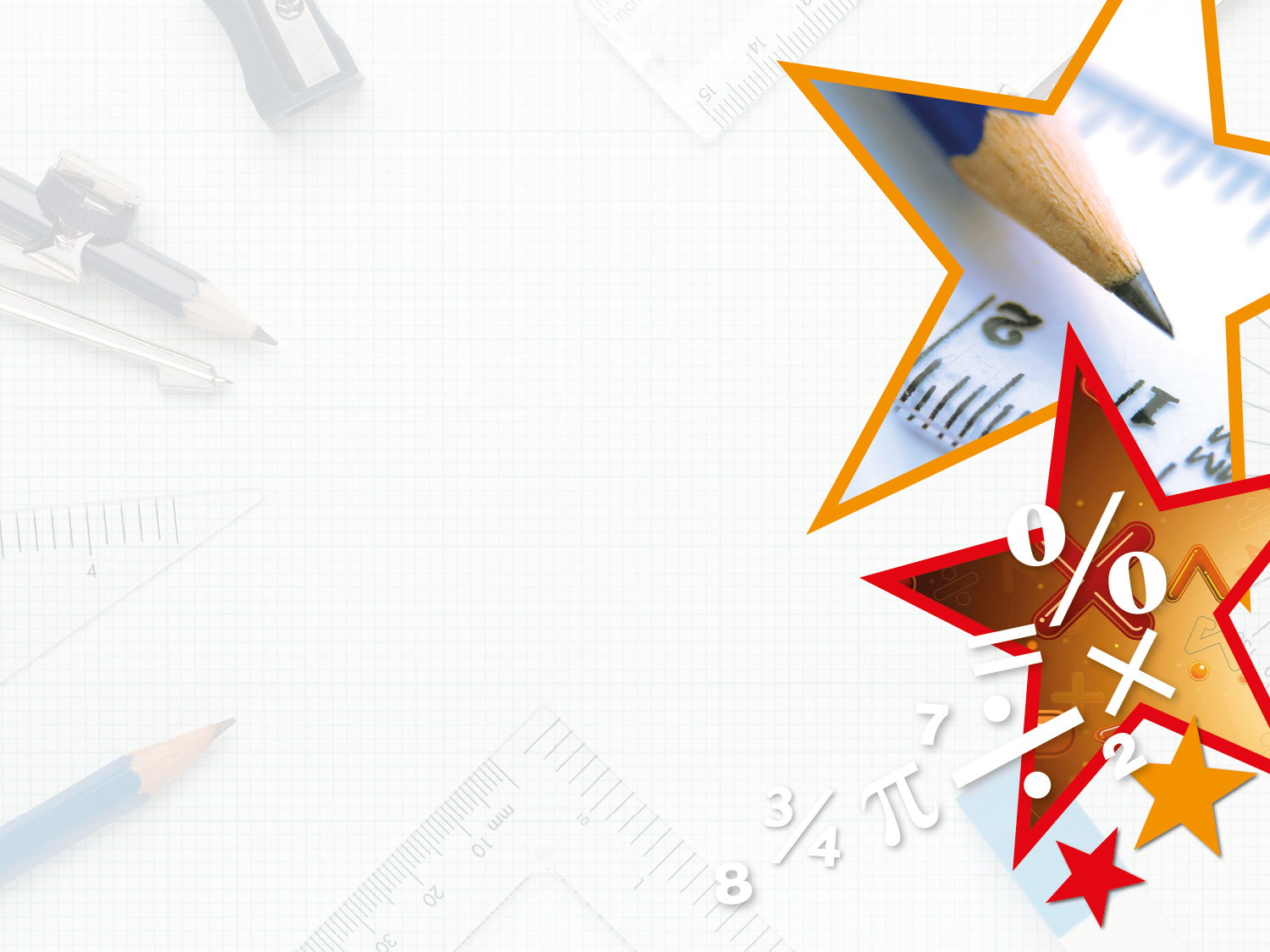 Introduction

Find items around your classroom 
that match the following measurements:

3cm

5cm

12cm

20cm

30cm
Y3
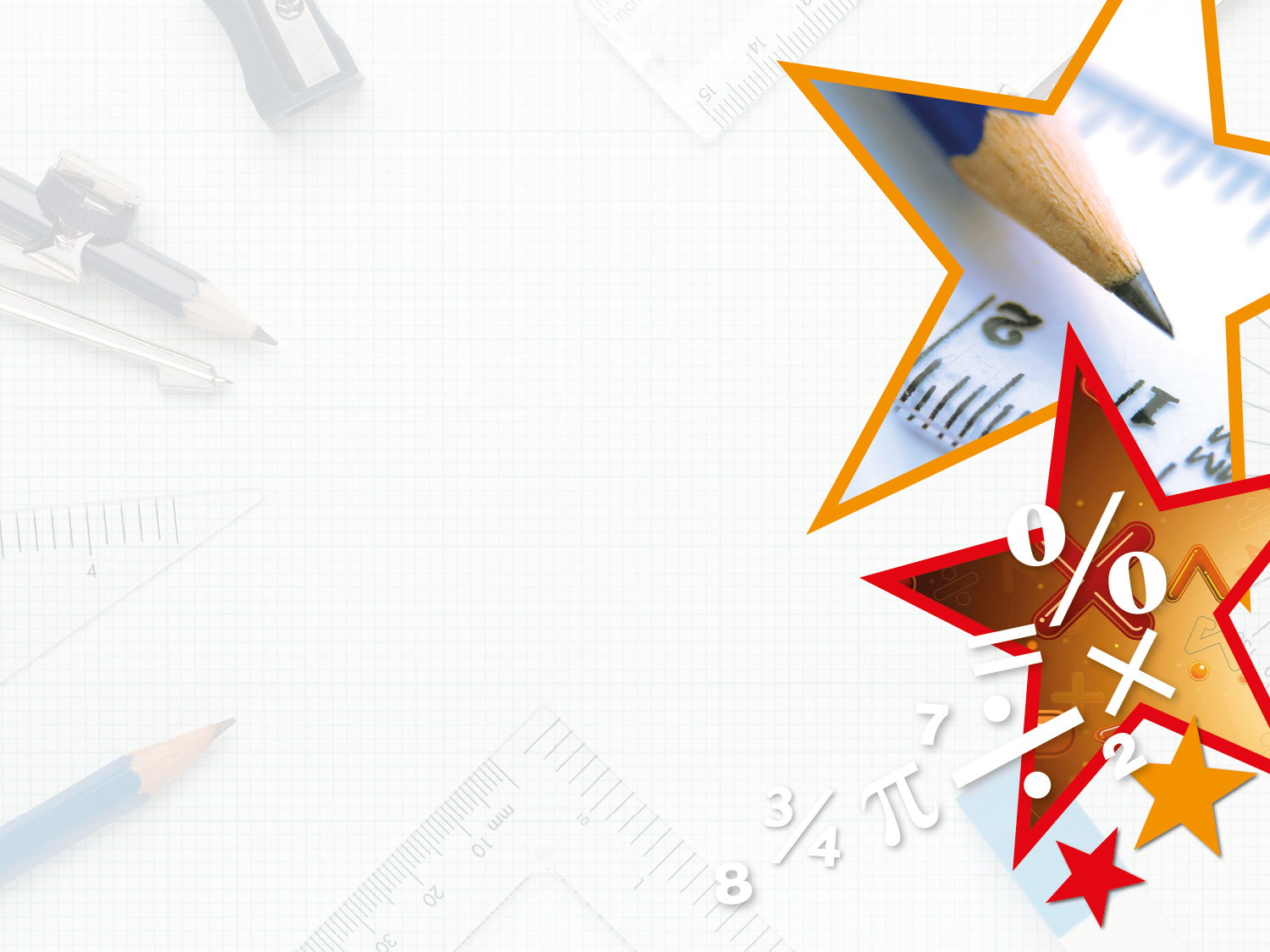 Introduction

Find items around your classroom 
that match the following measurements:
Answers will vary, some examples could include:

3cm: paperclip

5cm: crayon

12cm: scissors

20cm: paintbrush

30cm: lunchbox
Y3
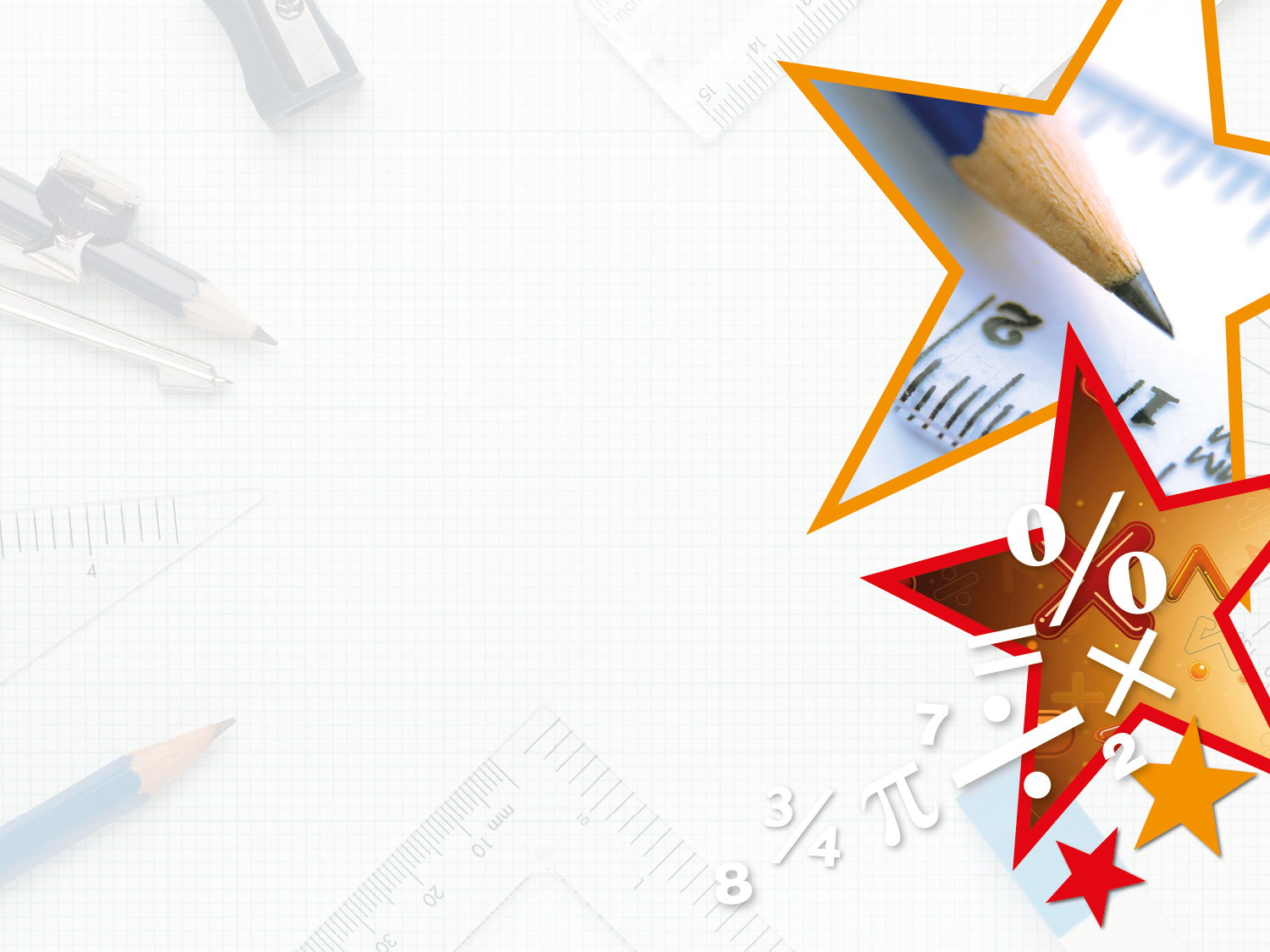 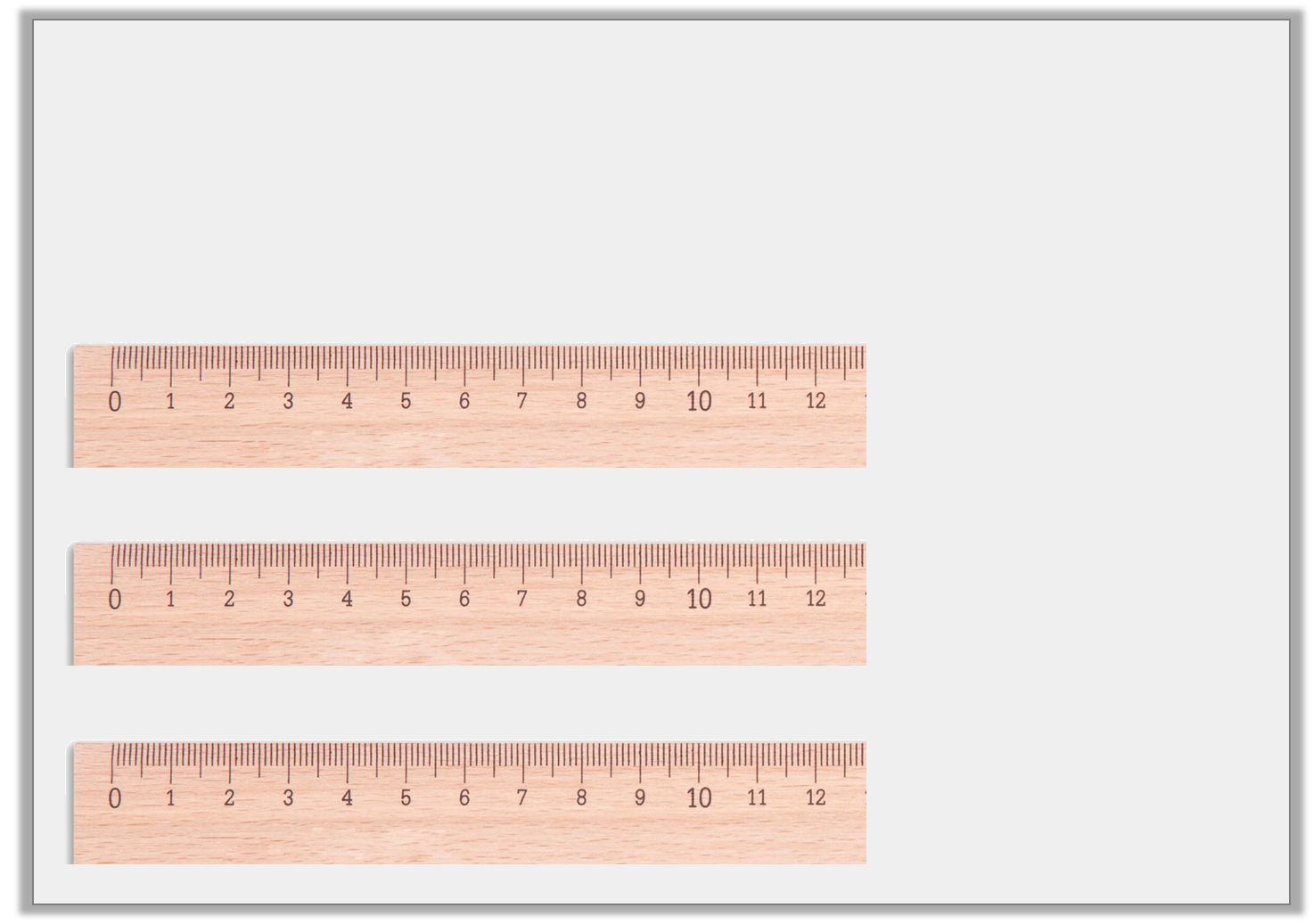 Varied Fluency 1

Measure these lines to the nearest cm and match them to their label.
12cm
11cm
10cm
Y3
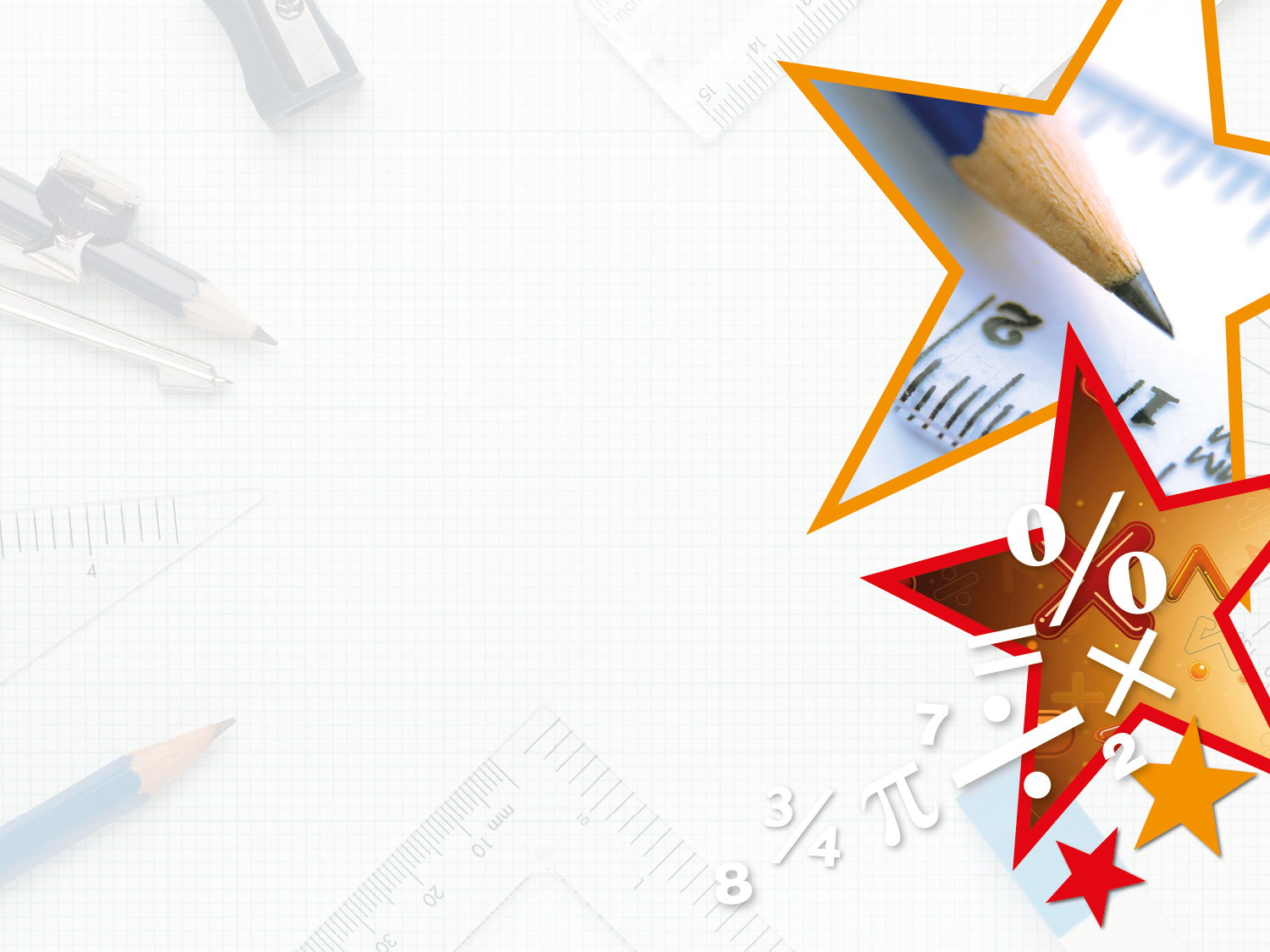 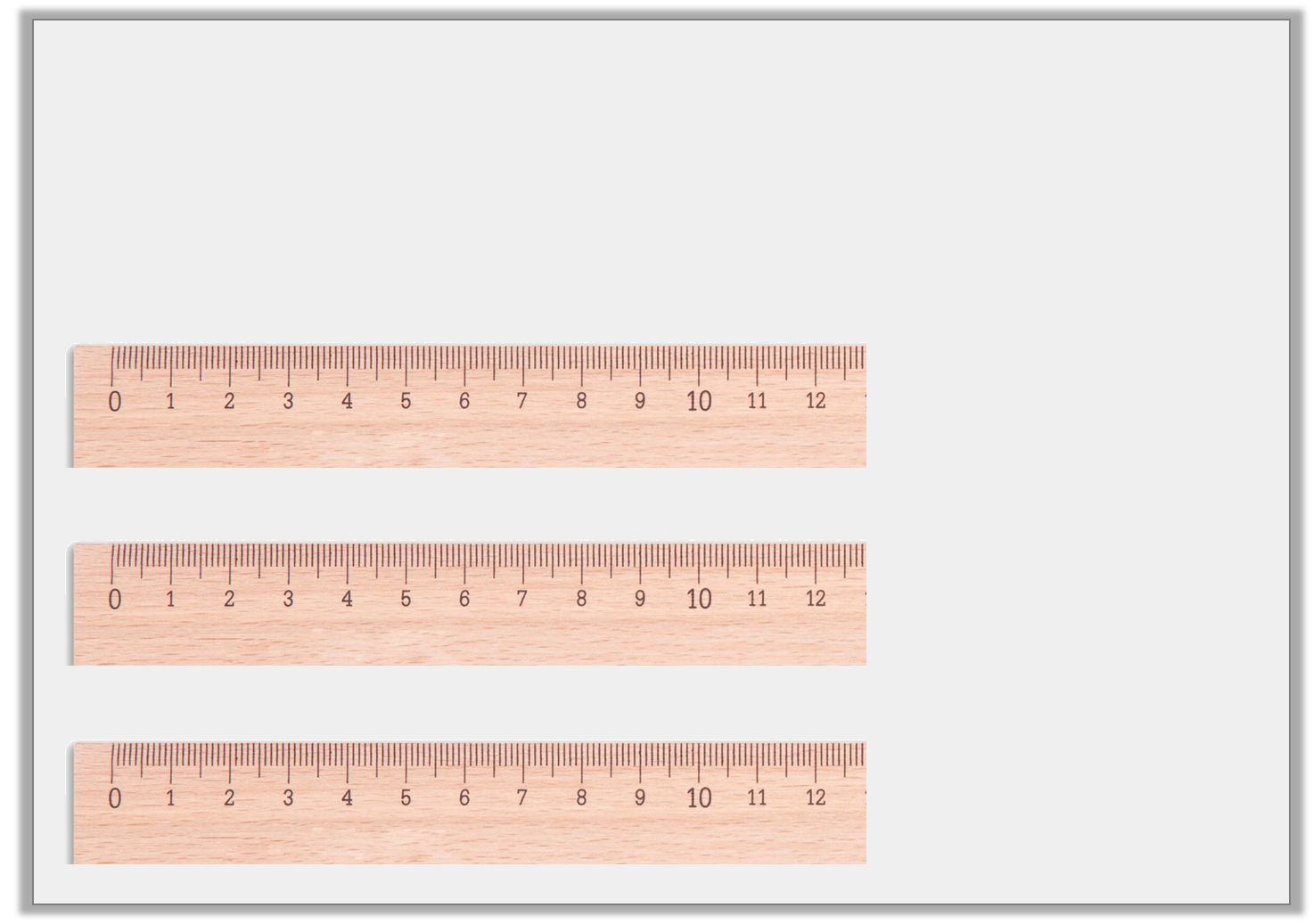 Varied Fluency 1

Measure these lines to the nearest cm and match them to their label.
12cm
11cm
10cm
Y3
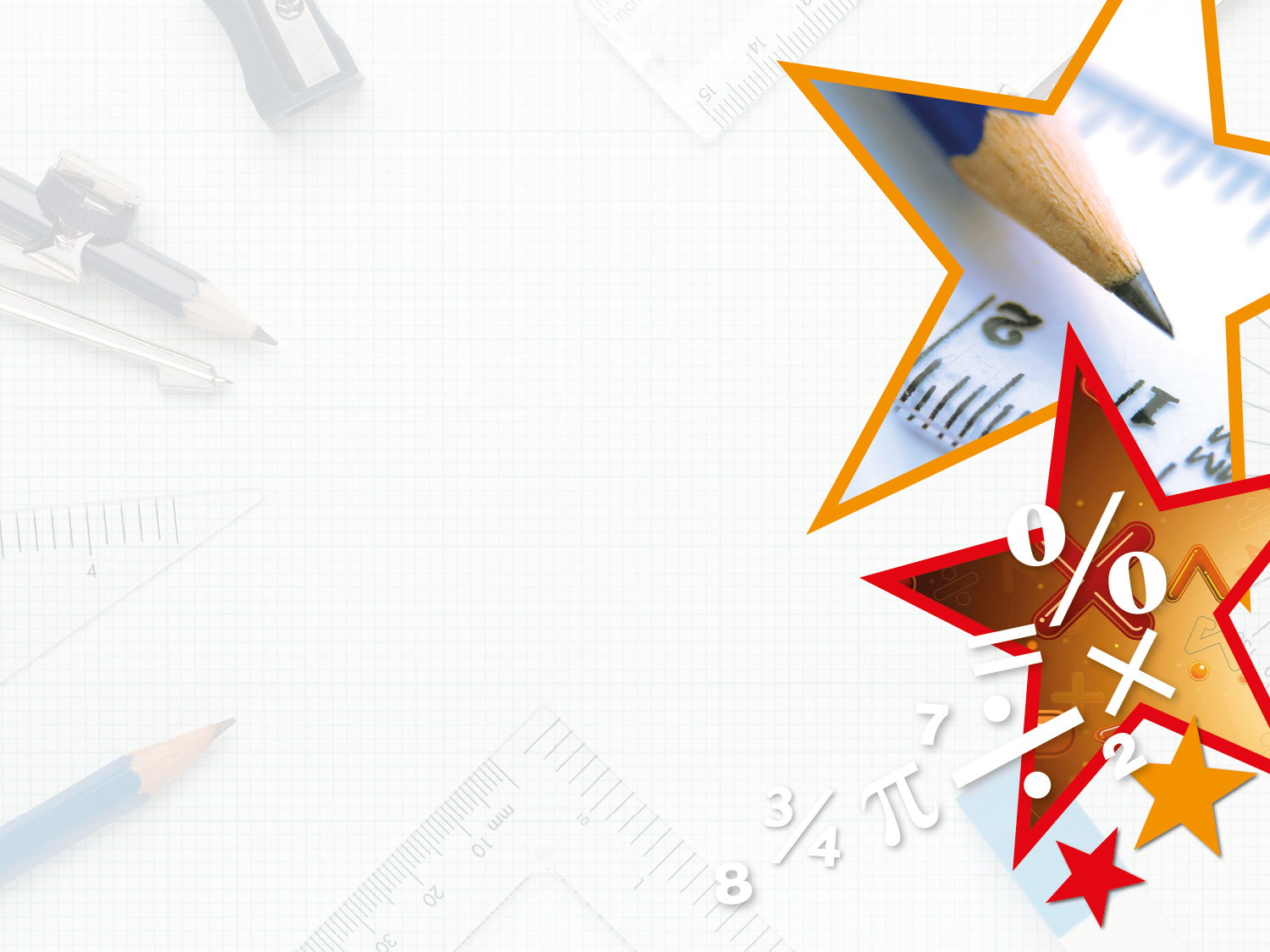 Varied Fluency 2

Round these lengths to the nearest cm.
Y3
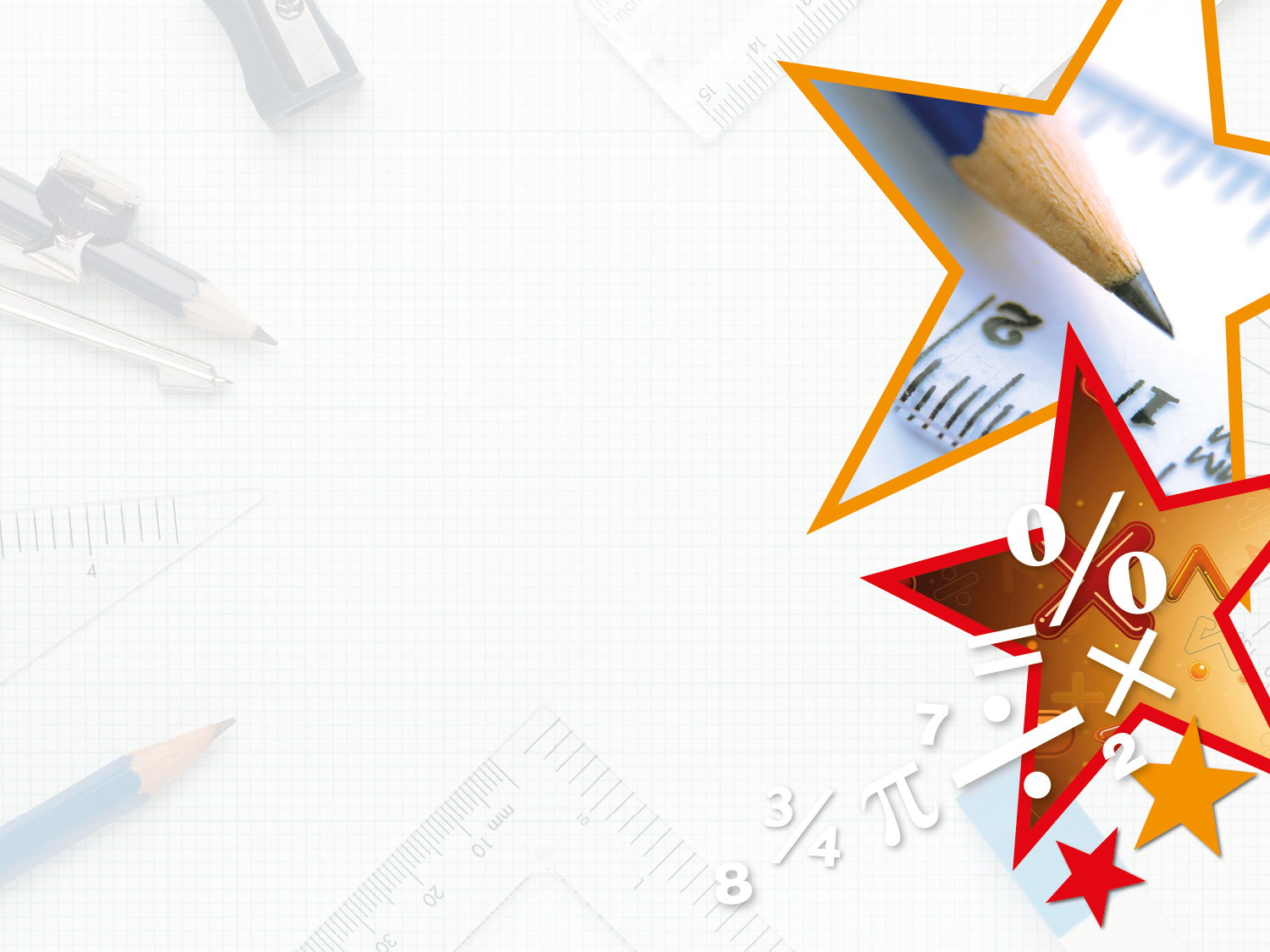 Varied Fluency 2

Round these lengths to the nearest cm.
9cm
2cm
7cm
Y3
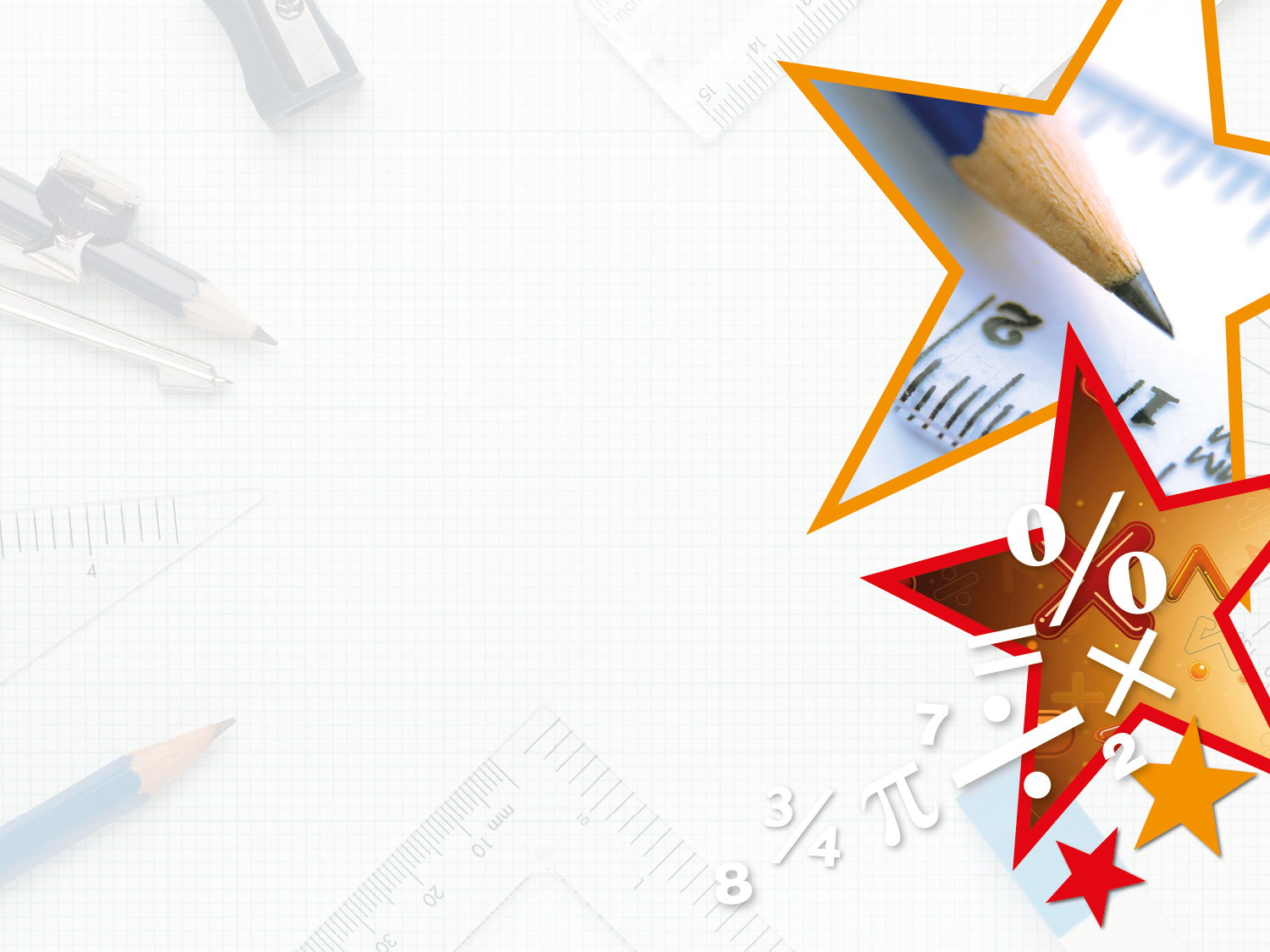 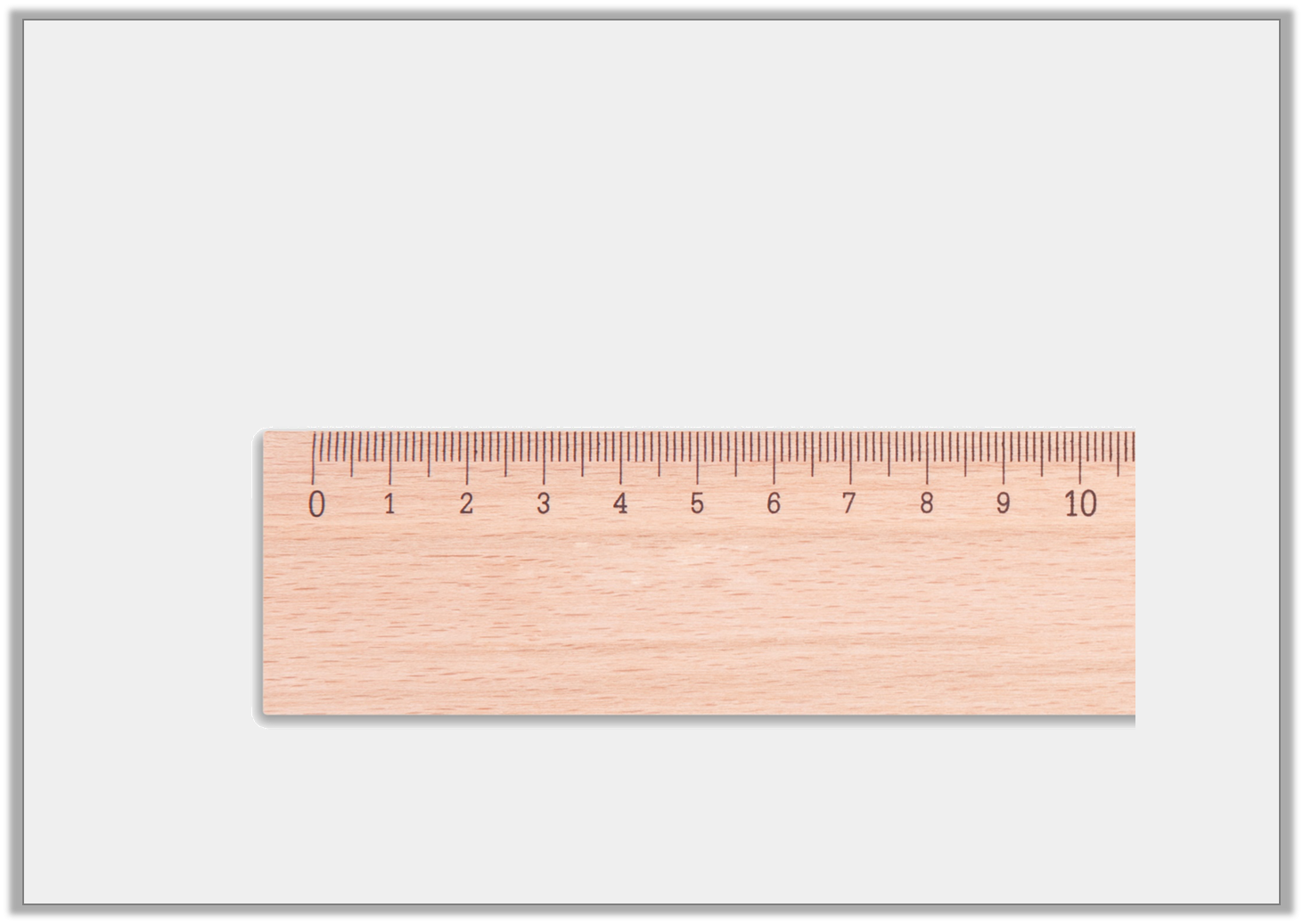 Varied Fluency 3

This line is 5cm long.
True or false?
Y3
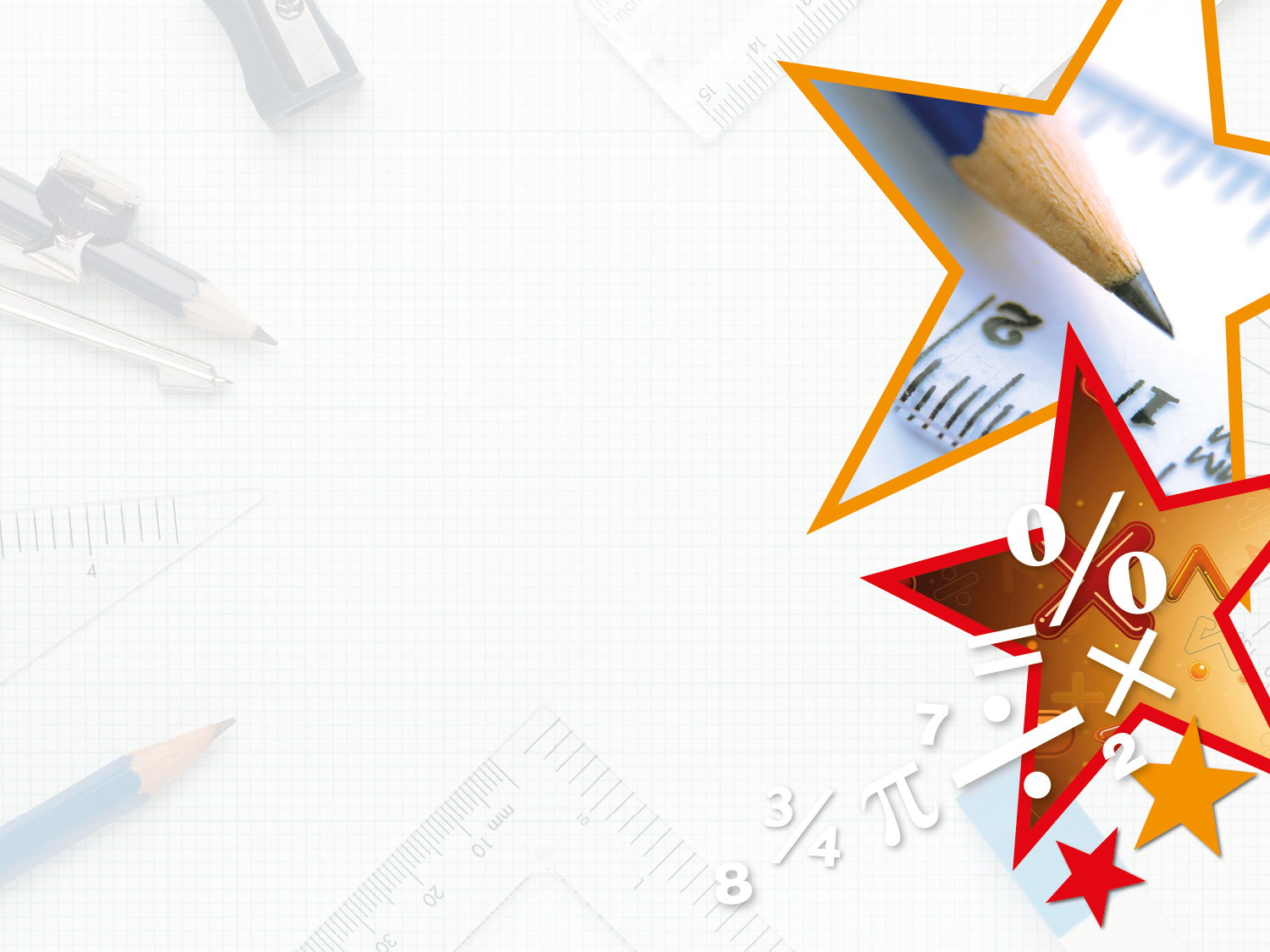 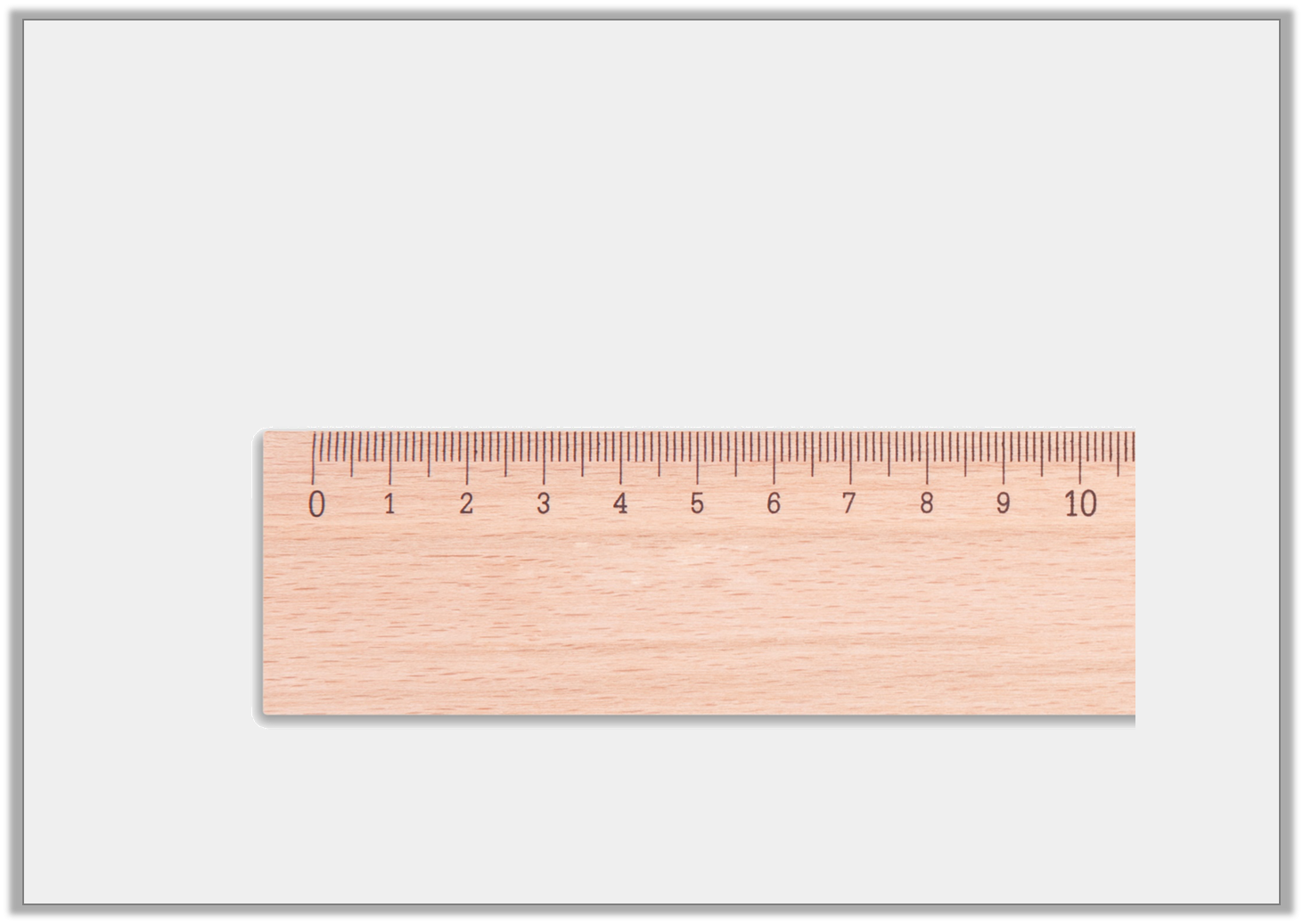 Varied Fluency 3

This line is 5cm long.
True or false?

False, it is 5cm 4mm long.
Y3
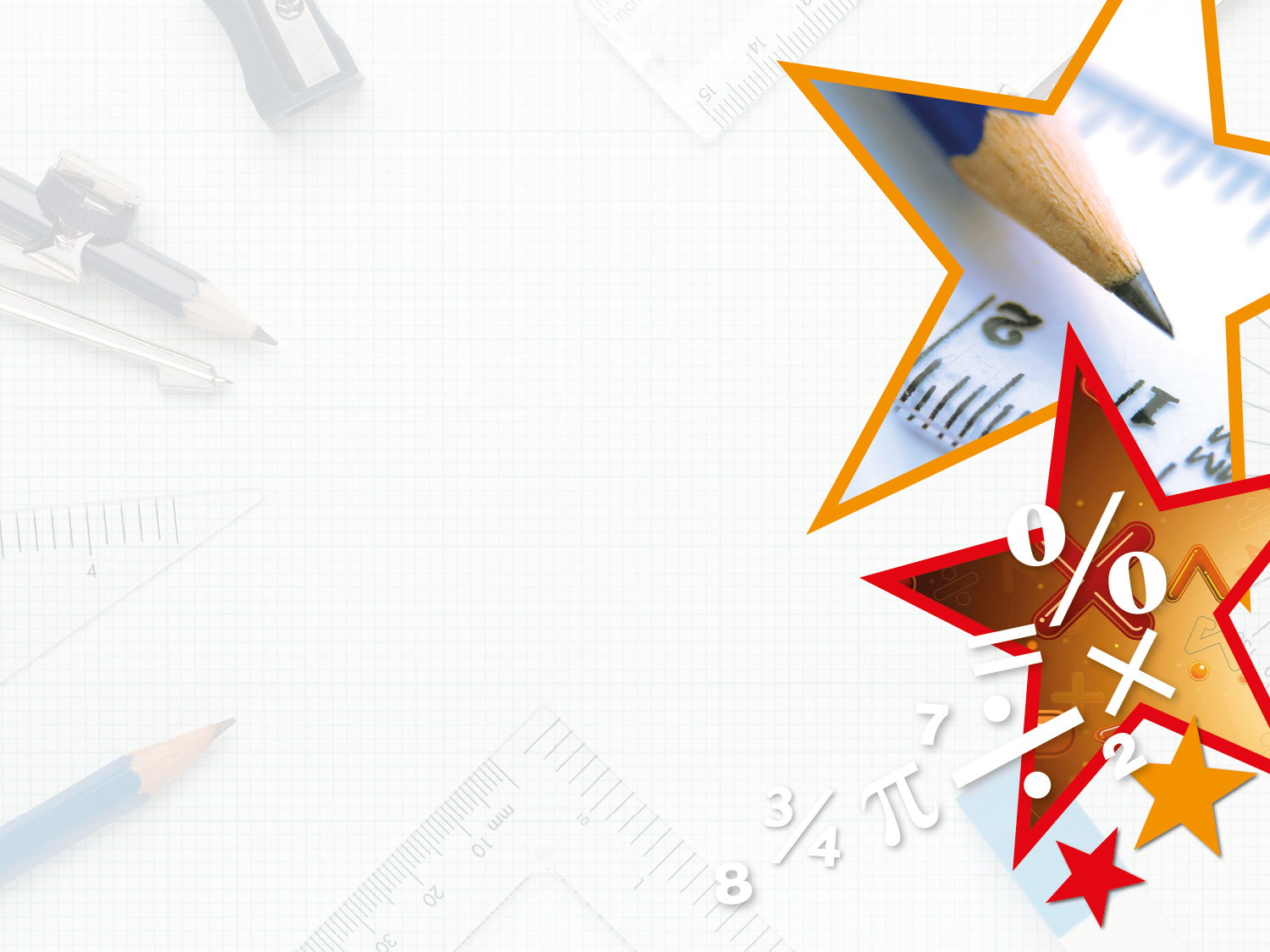 Varied Fluency 4

Using a ruler, draw these measurements accurately.
Y3
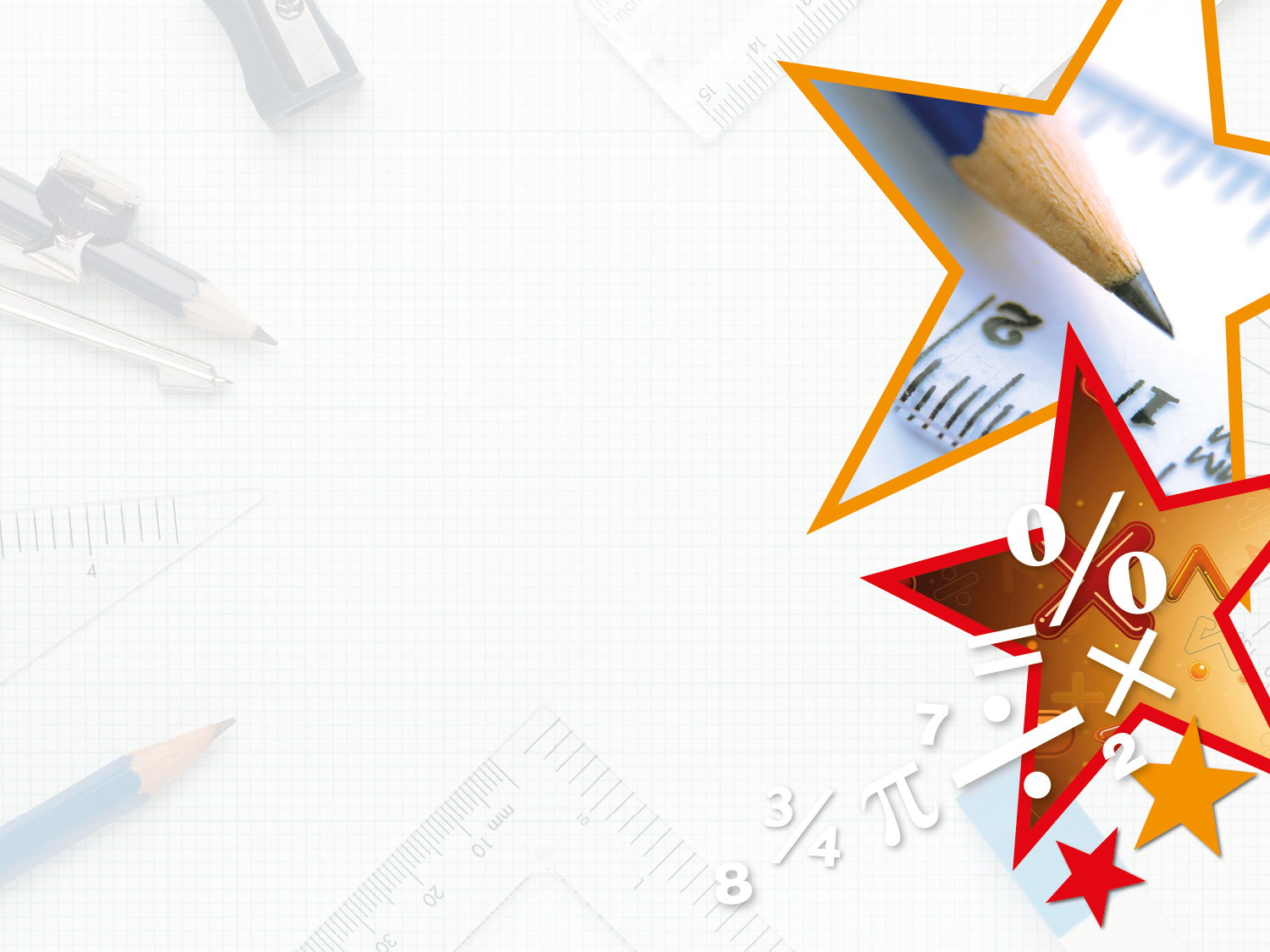 Varied Fluency 4

Using a ruler, draw these measurements accurately.
Lines drawn should be exact.
Y3
Step 4
Wednesday  15th July 2020

Year 3: LO: I can draw and recognise 2D and 3D shapes accurately in different orientations and describe them
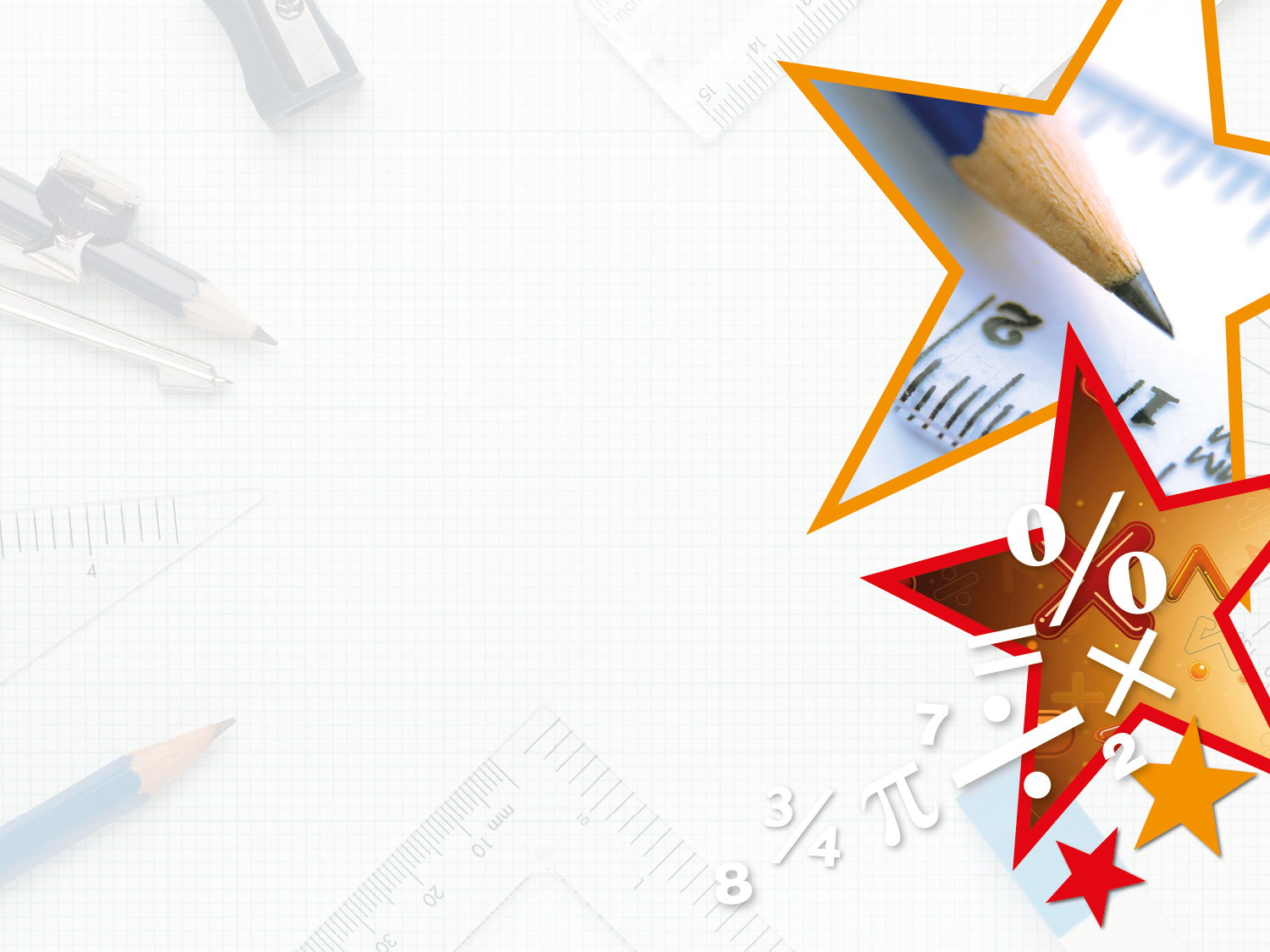 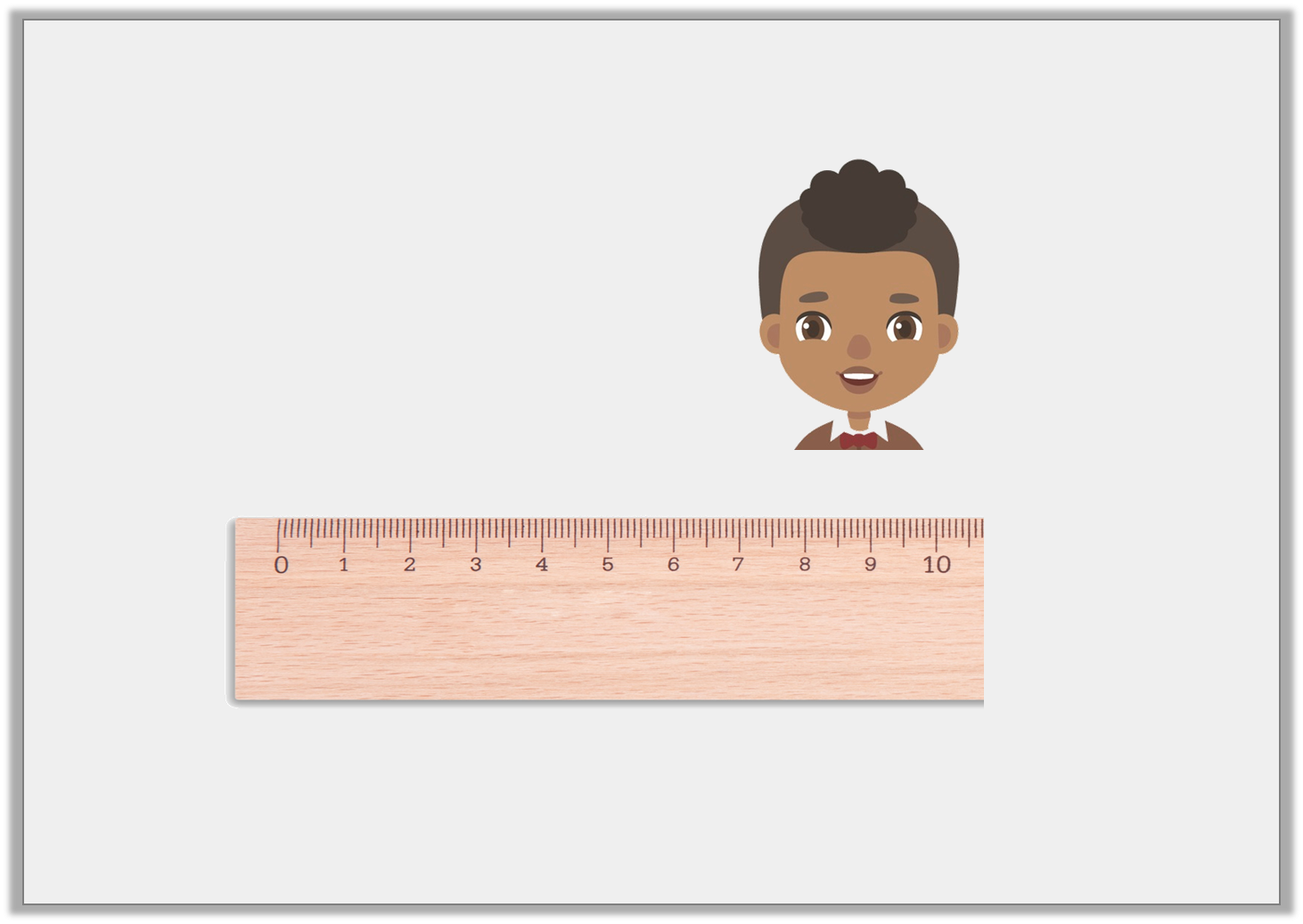 Reasoning 1

Simon has been measuring lines accurately.













Is he correct? Explain how you know.
My line is 9 cm 1mm long.
Y3
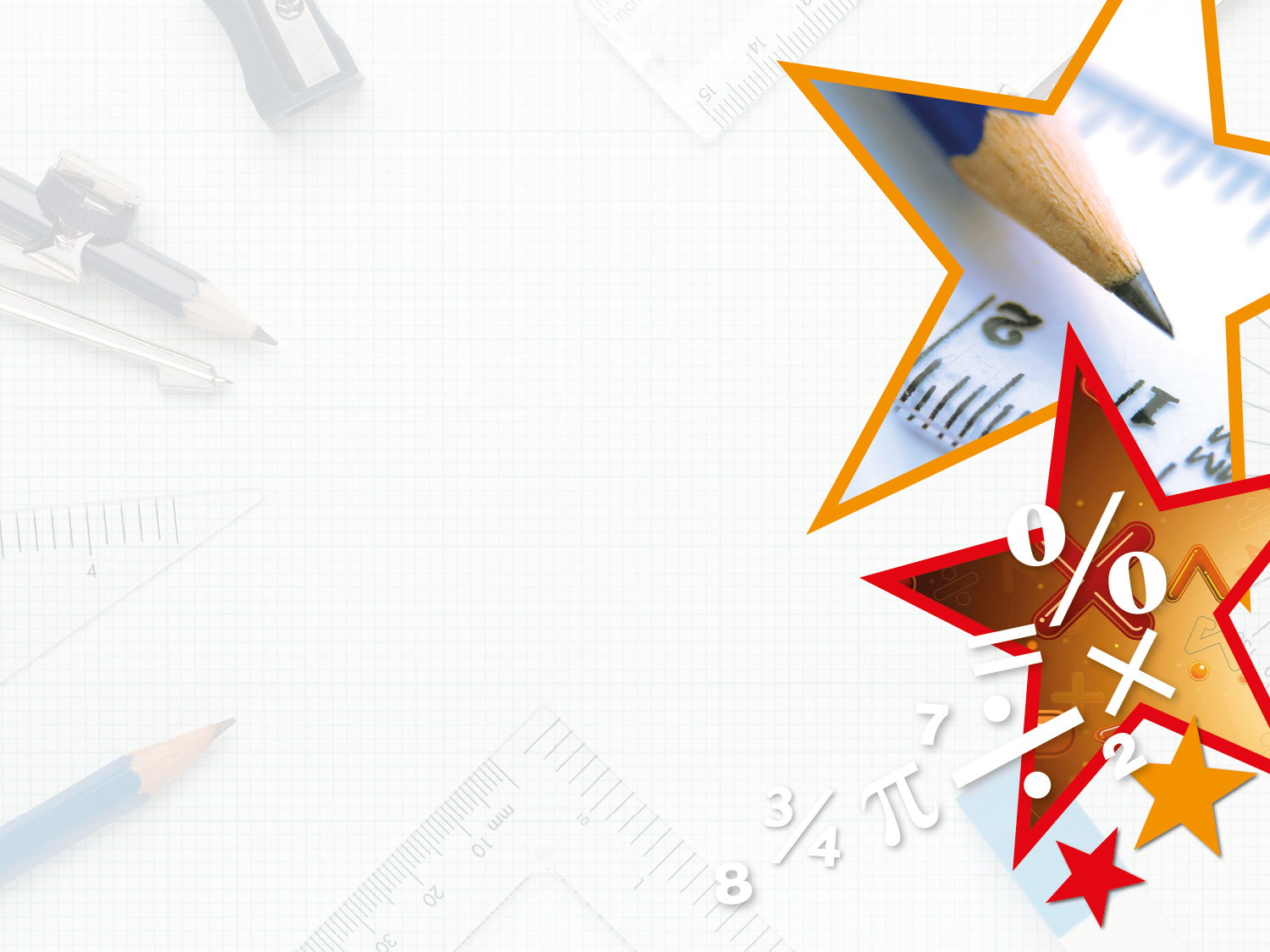 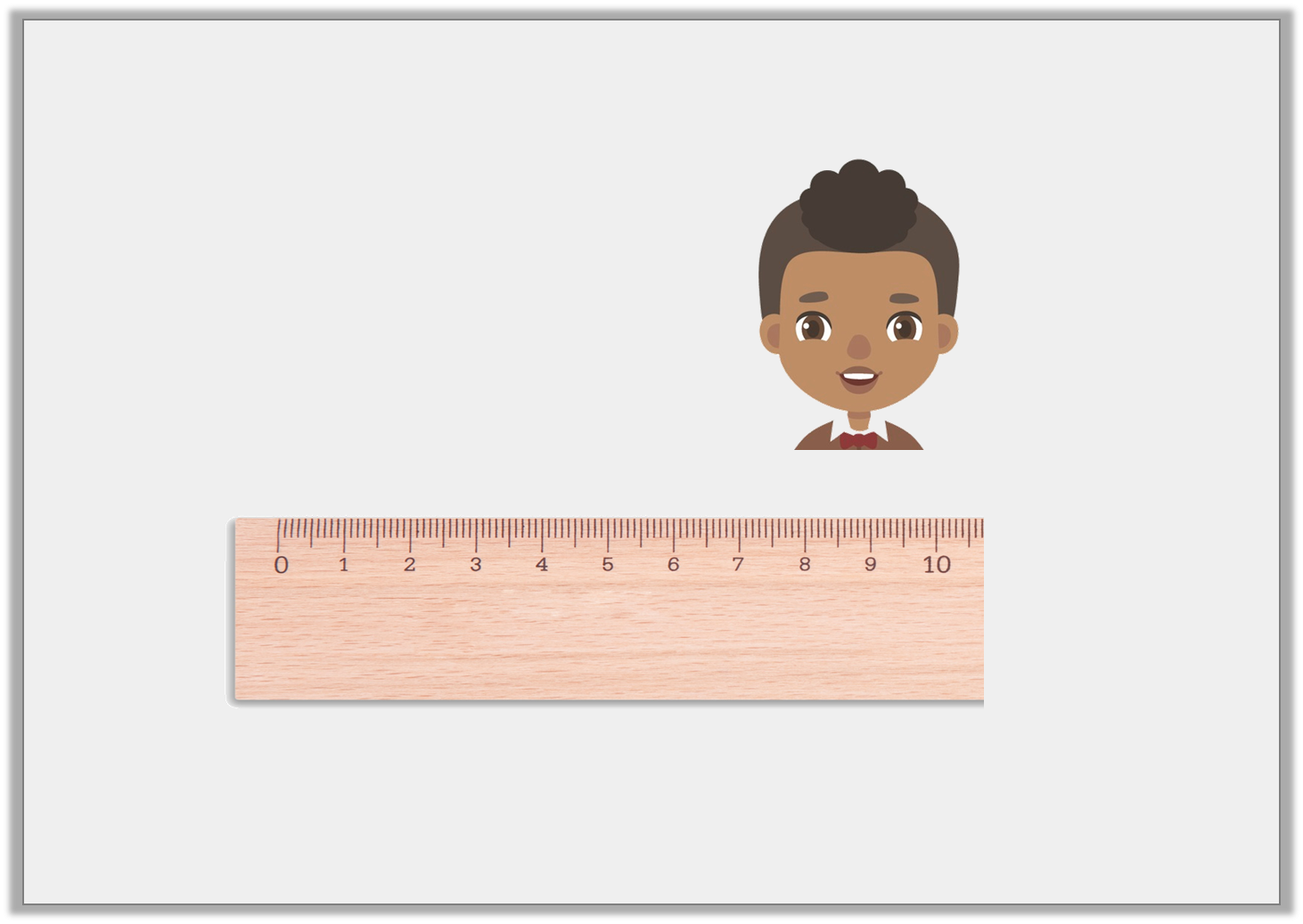 Reasoning 1

Simon has been measuring lines accurately.













Is he correct? Explain how you know.
No he is not correct because…
My line is 9 cm 1mm long.
Y3
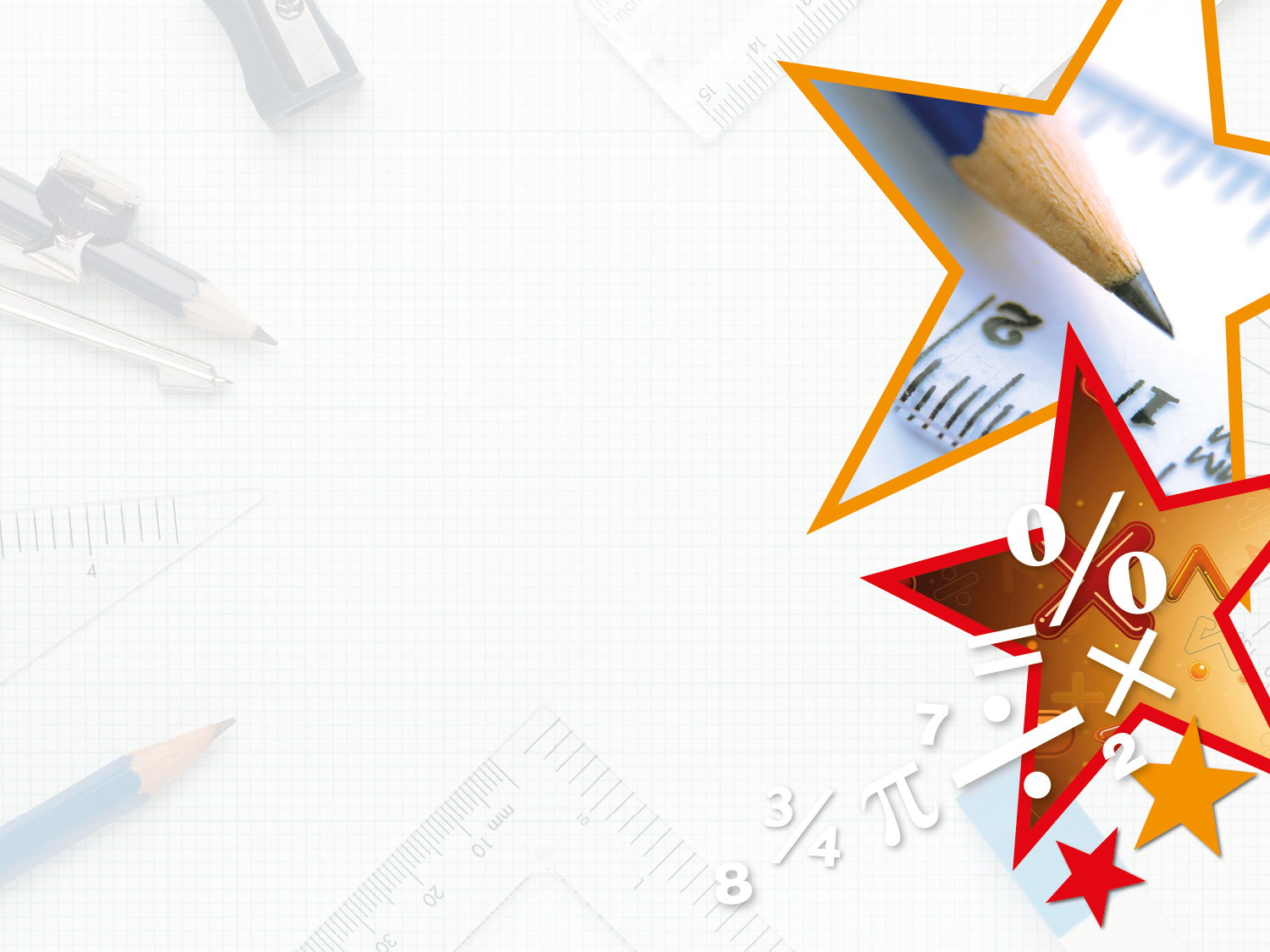 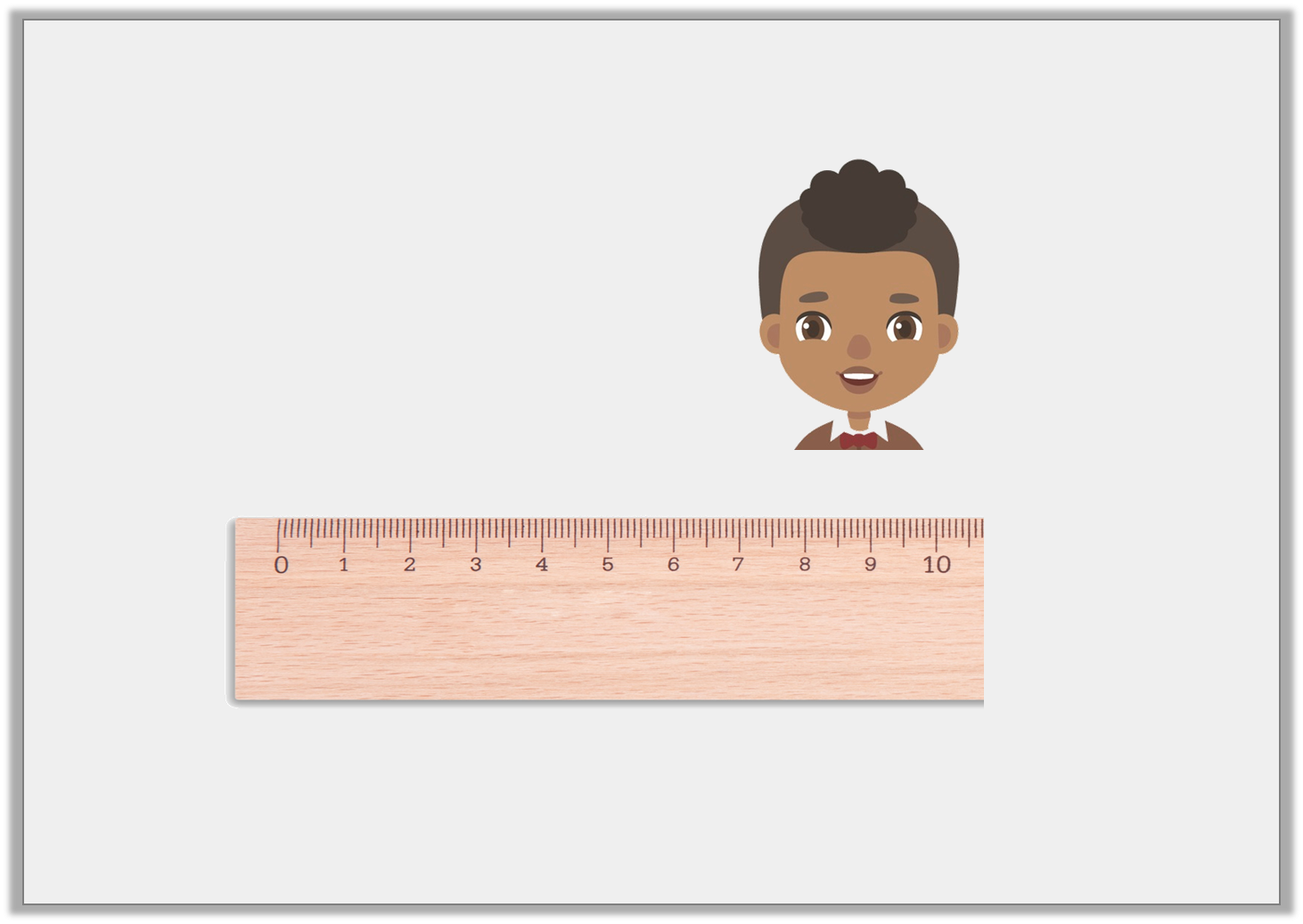 Reasoning 1

Simon has been measuring lines accurately.













Is he correct? Explain how you know.
No he is not correct because his line is 9cm 6mm long.
My line is 9 cm 1mm long.
Y3
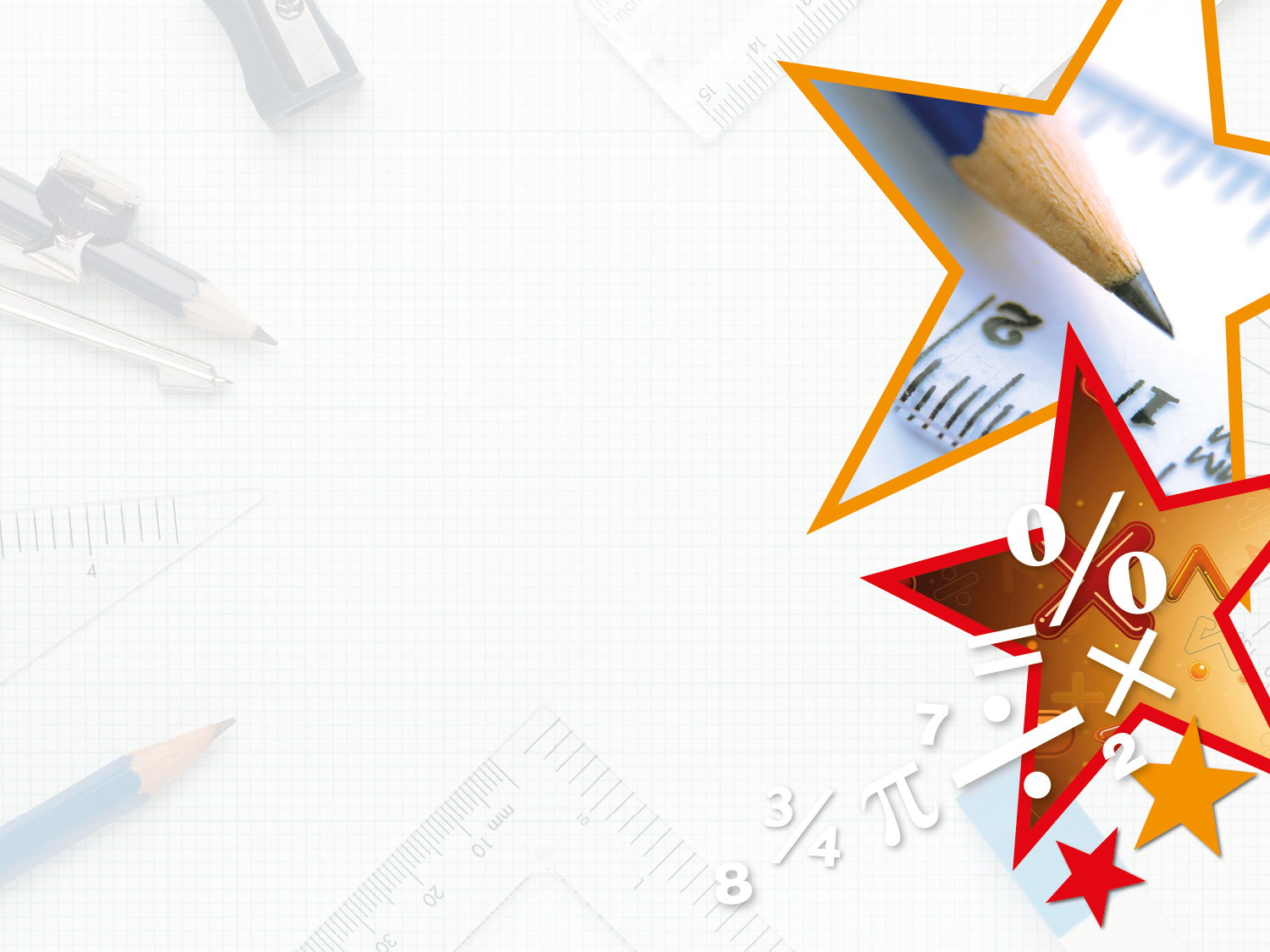 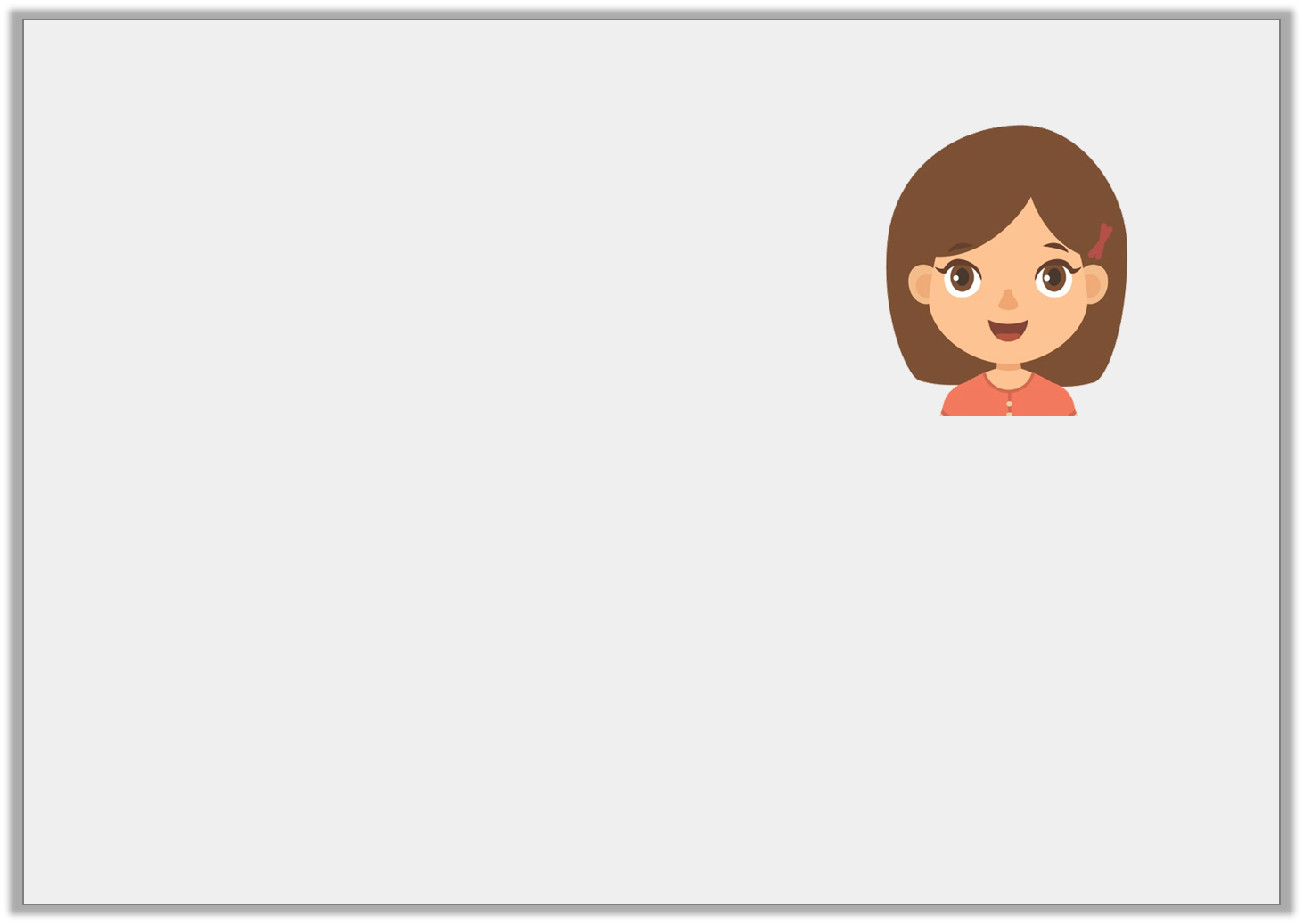 Problem Solving 1

Elsa has drawn some lines.








Draw and label 2 more possible sets of lines in cm and mm that Elsa could have drawn.
My 3 lines make a total of 12cm.
Y3
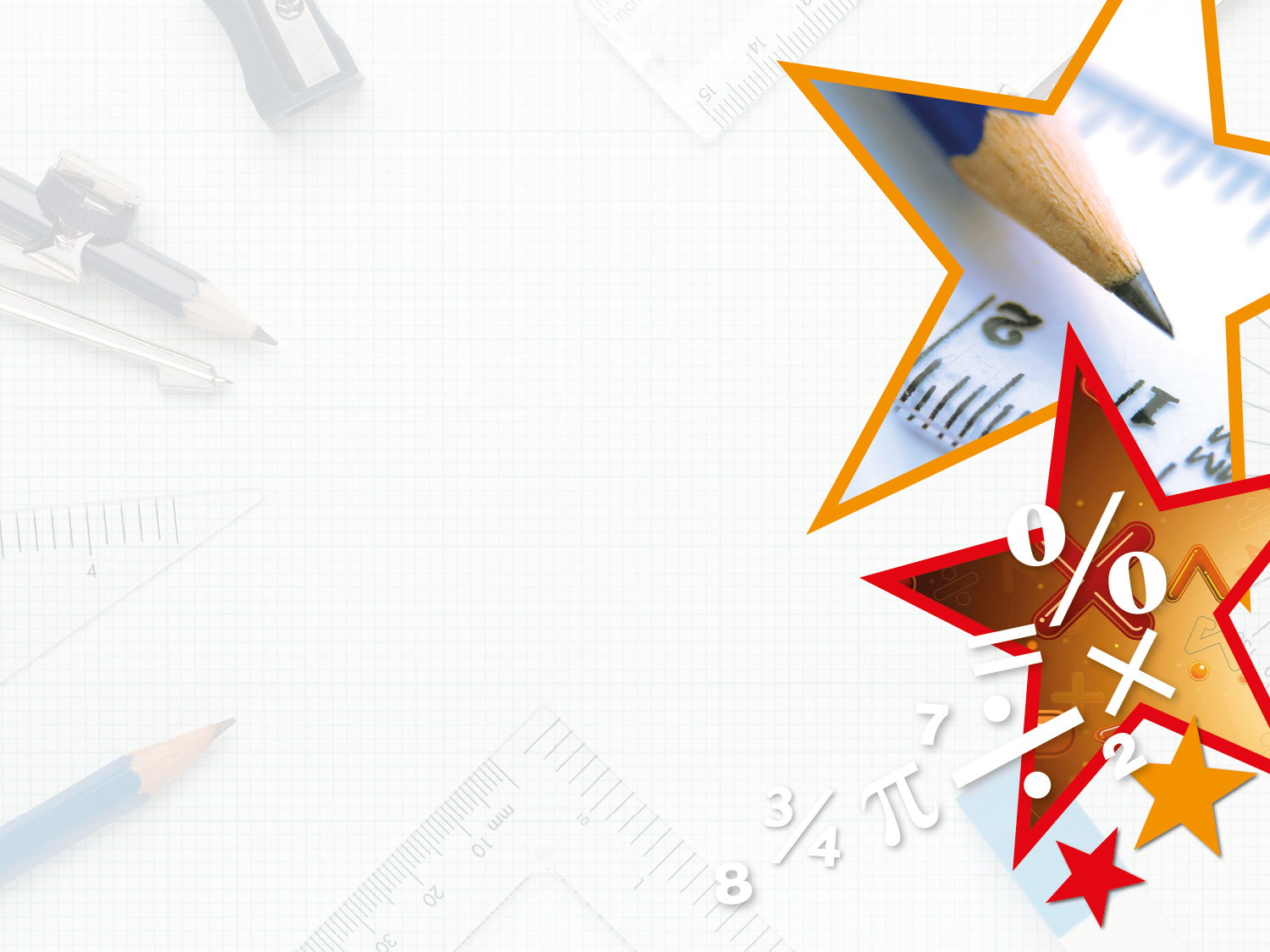 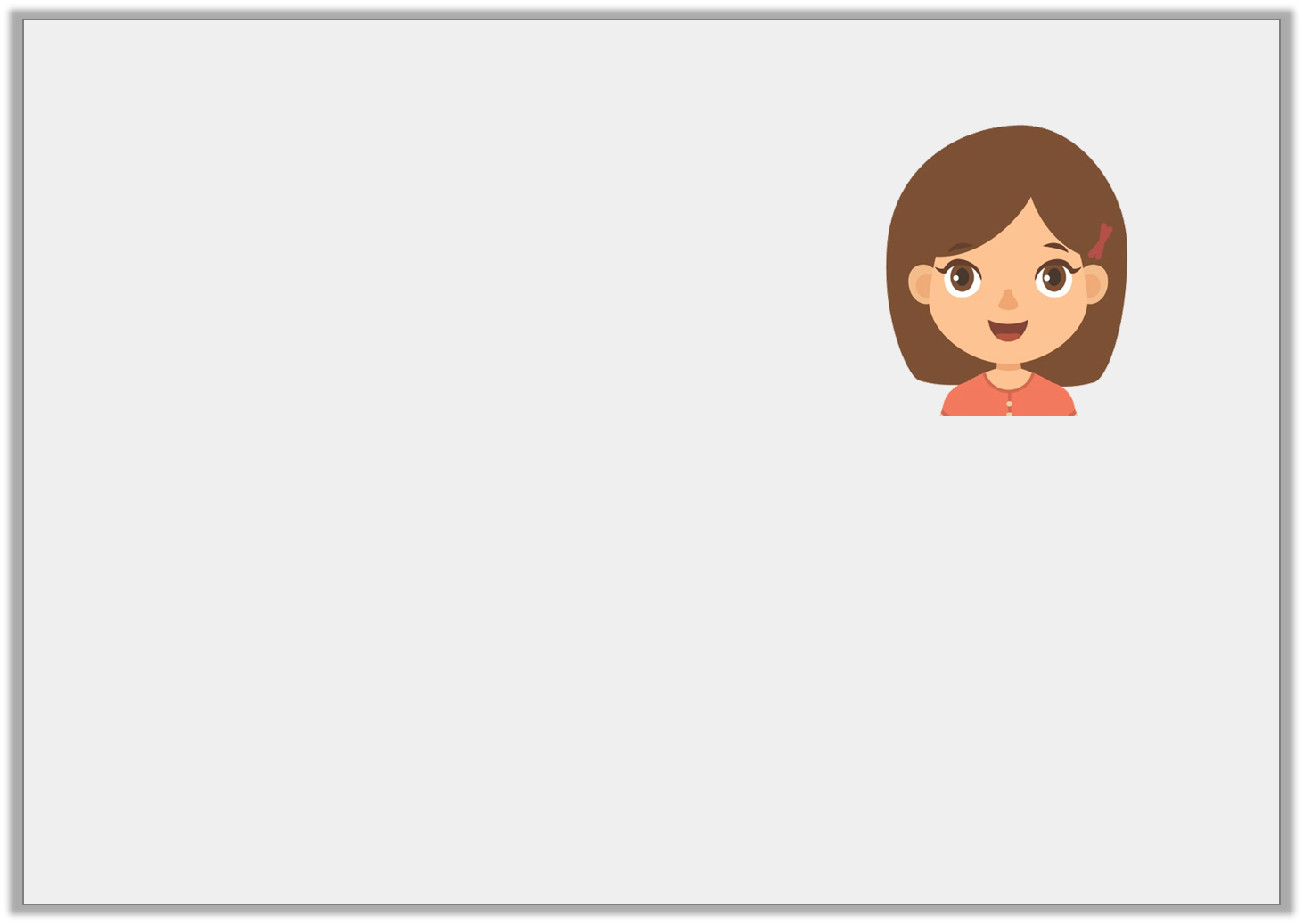 Problem Solving 1

Elsa has drawn some lines.








Draw and label 2 more possible sets of lines in cm and mm that Elsa could have drawn.
Various possible answers,
for example:
My 3 lines make a total of 12cm.
Y3
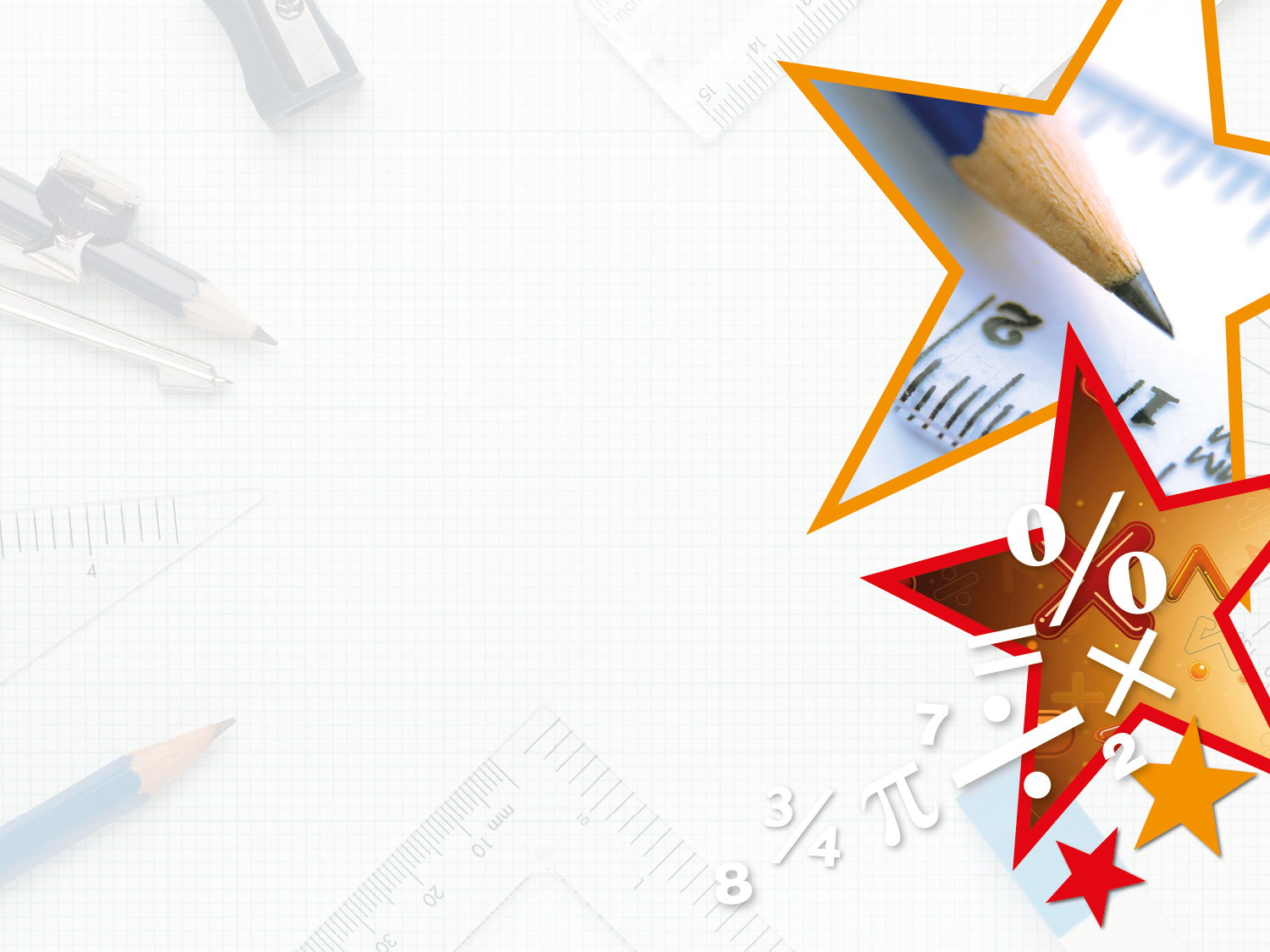 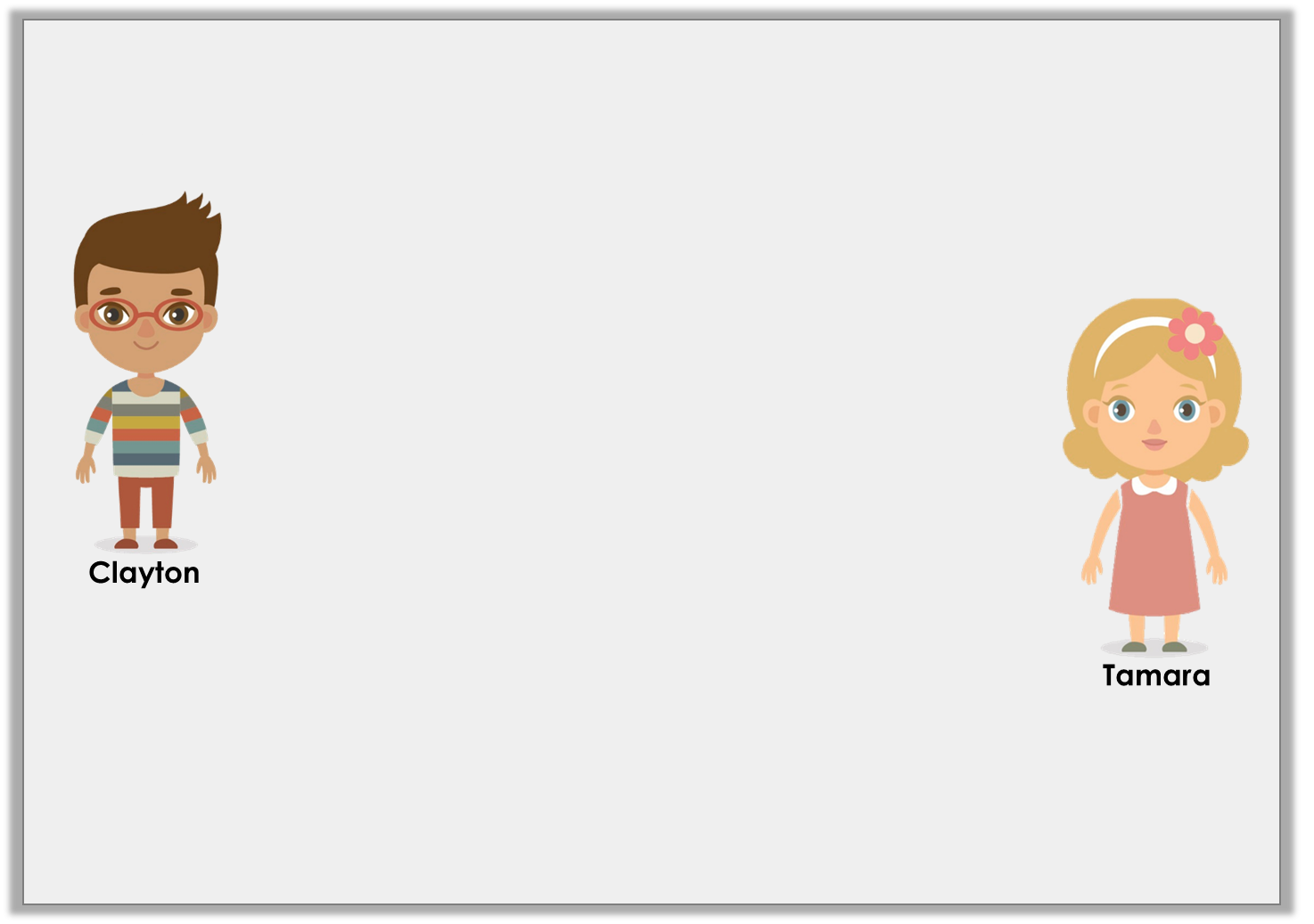 Reasoning 2

Clayton and Tamara are using a ruler to measure lines.













Who is correct? Why?
It doesn’t matter which side of the ruler you use to measure in centimetres, as long as you start on the ‘0’ line.
You have to make sure you are using the correct unit of measurement before you start measuring.
Y3
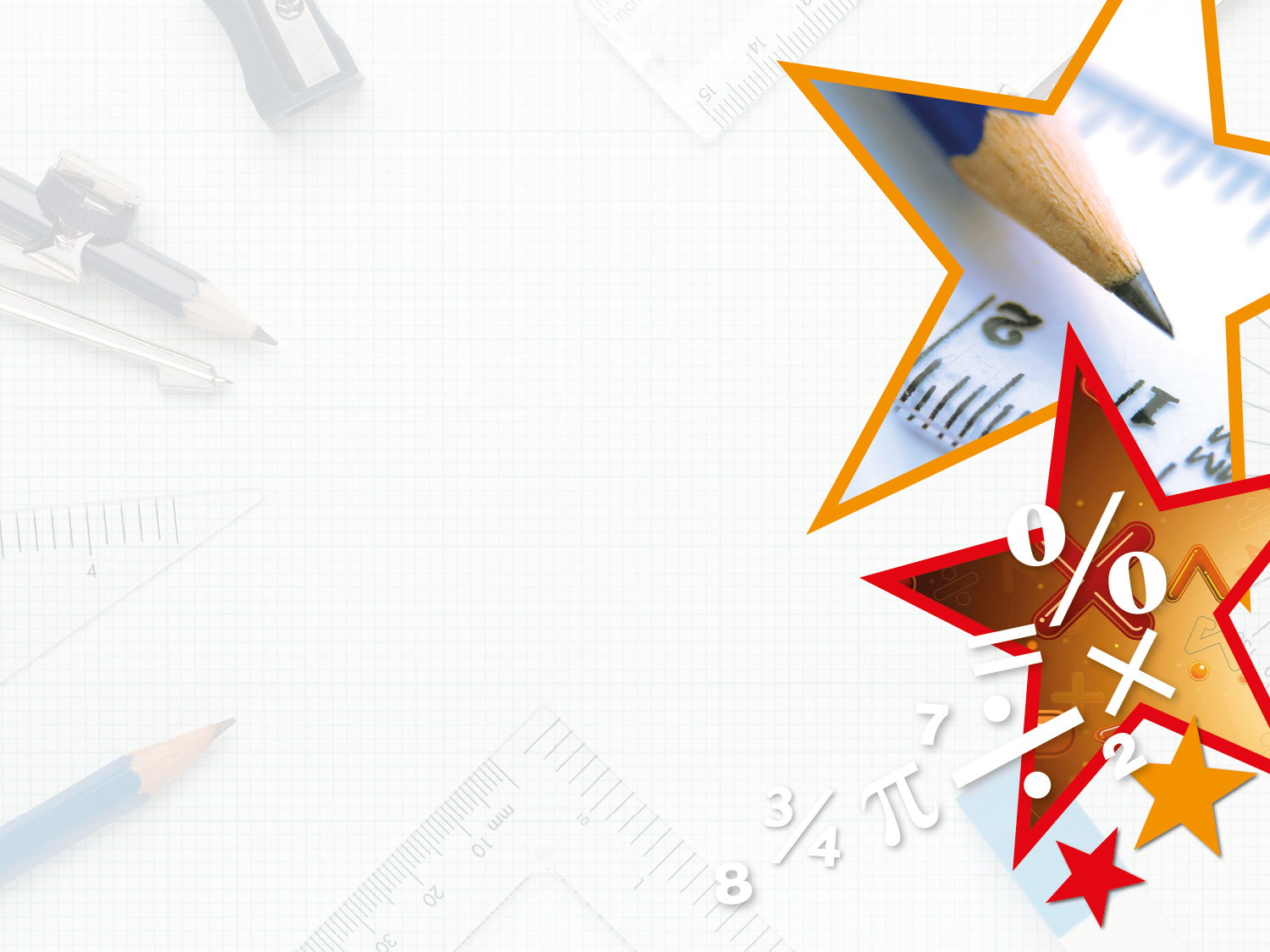 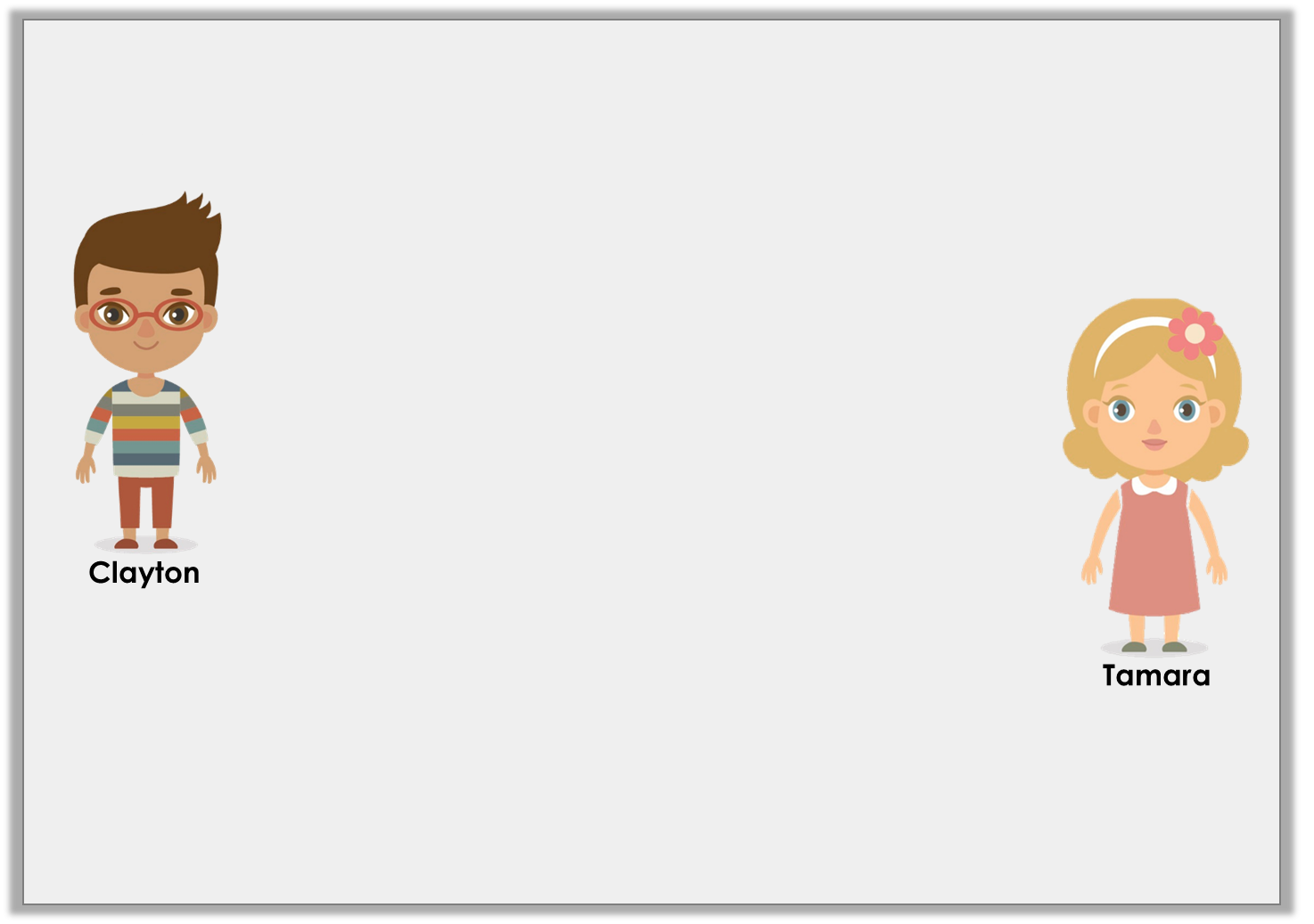 Reasoning 2

Clayton and Tamara are using a ruler to measure lines.













Who is correct? Why?
Tamara is correct as…
It doesn’t matter which side of the ruler you use to measure in centimetres, as long as you start on the ‘0’ line.
You have to make sure you are using the correct unit of measurement before you start measuring.
Y3
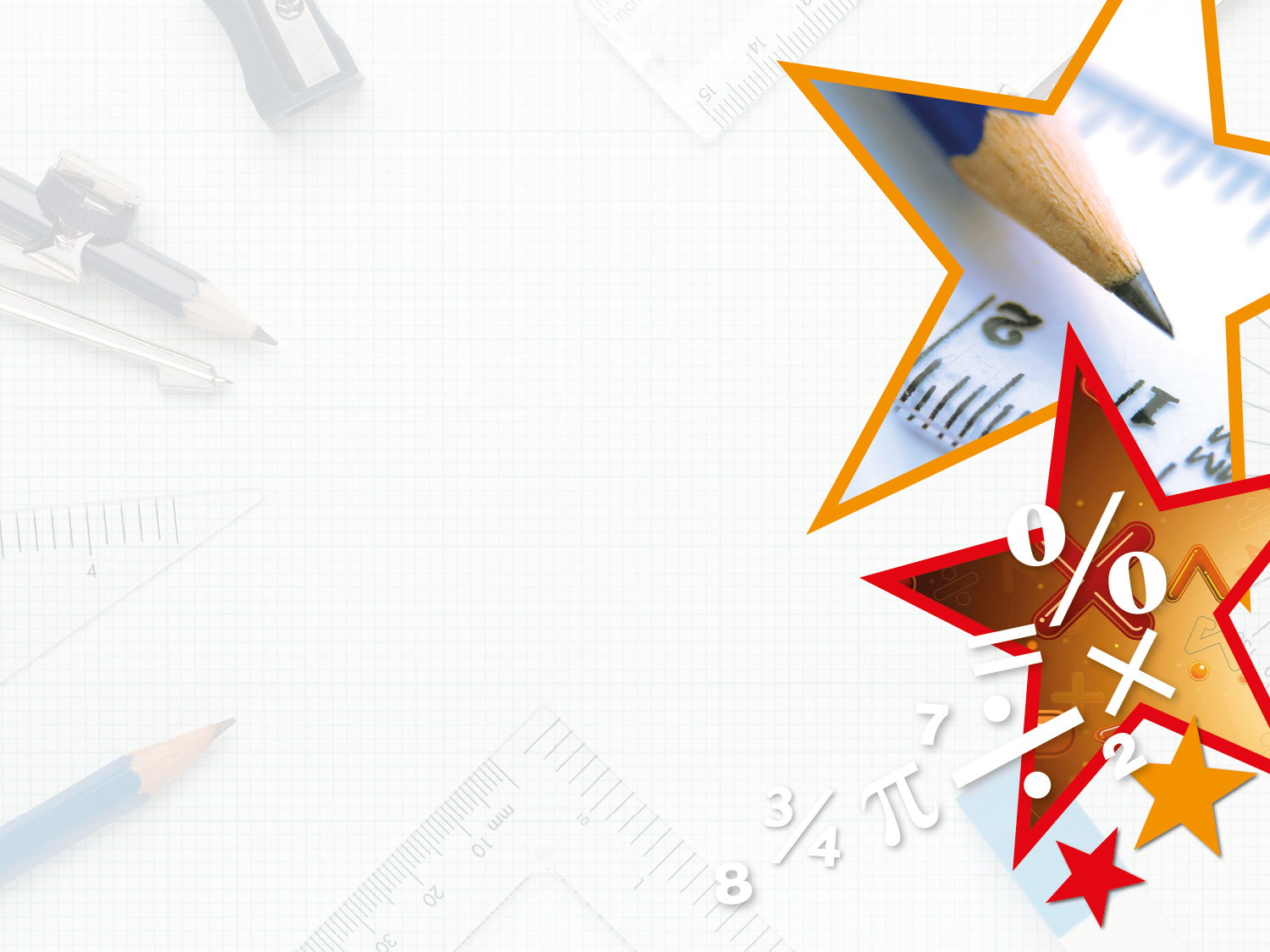 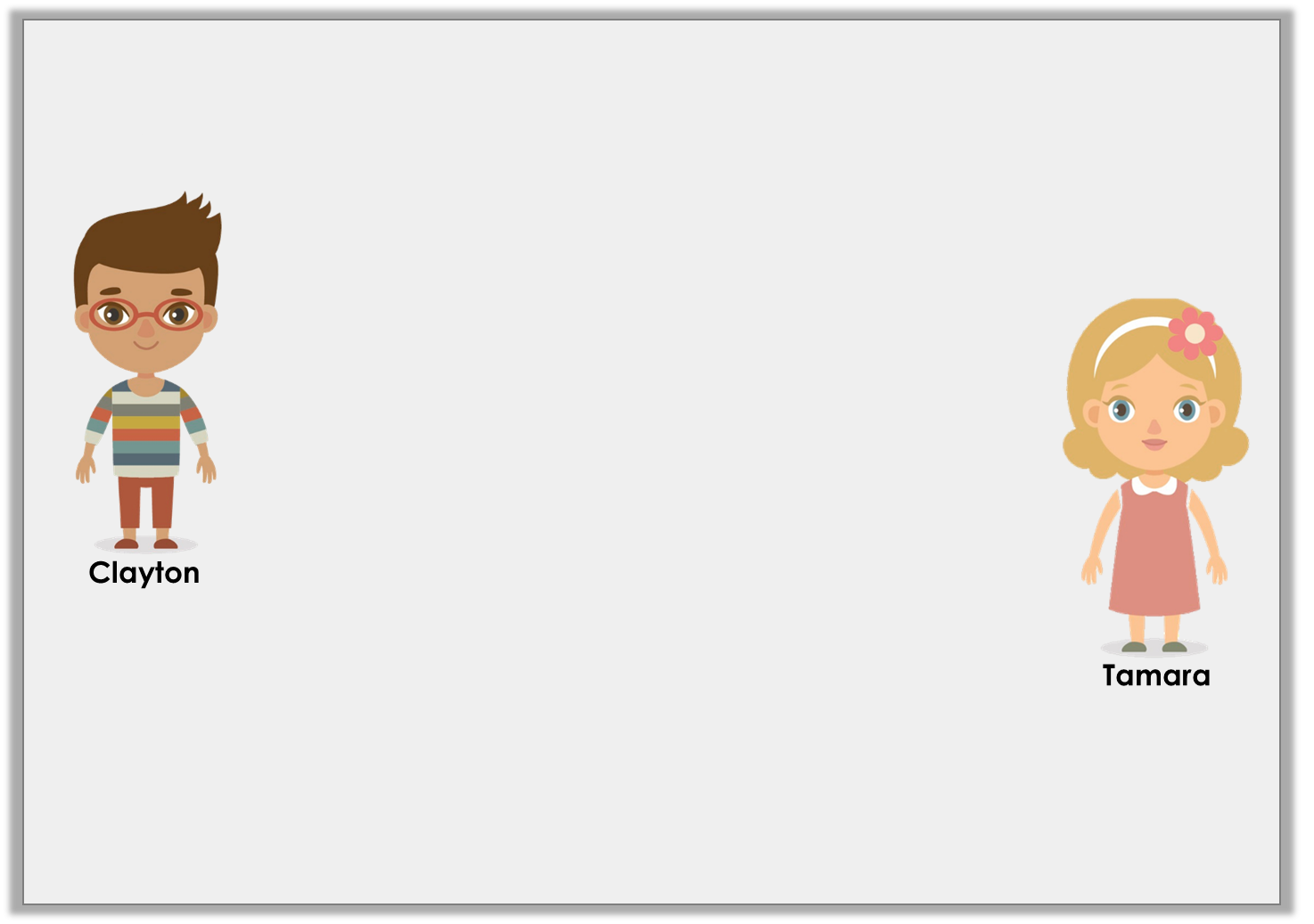 Reasoning 2

Clayton and Tamara are using a ruler to measure lines.













Who is correct? Why?
Tamara is correct as rulers generally measure in both inches and centimetres.
It doesn’t matter which side of the ruler you use to measure in centimetres, as long as you start on the ‘0’ line.
You have to make sure you are using the correct unit of measurement before you start measuring.
Y3
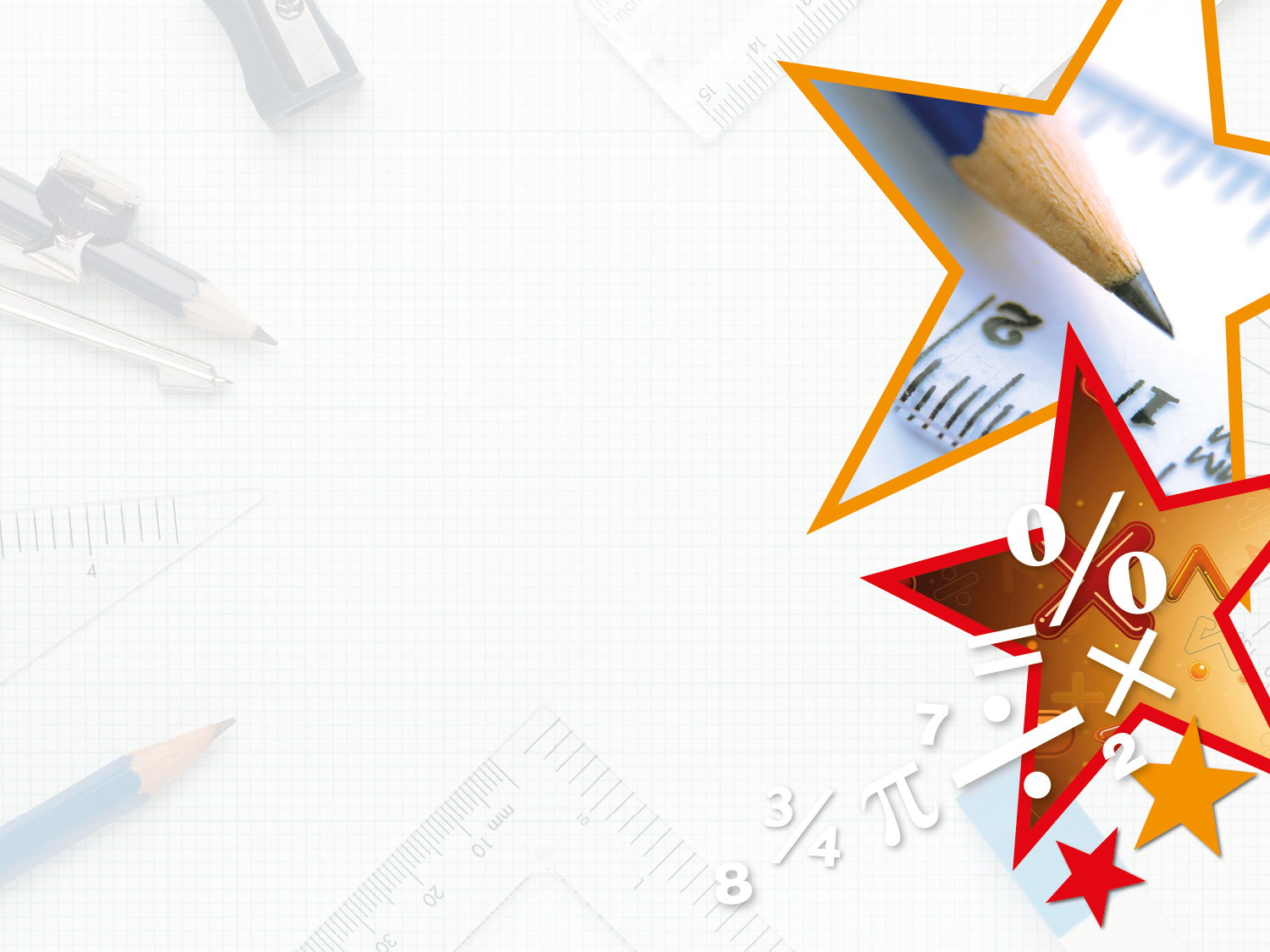 Year 3 – Summer Block 3 – Properties of Shapes

Step 5
Thursday 16th July 2021

Year 3/4: Lo: To identify horizontal and vertical lines
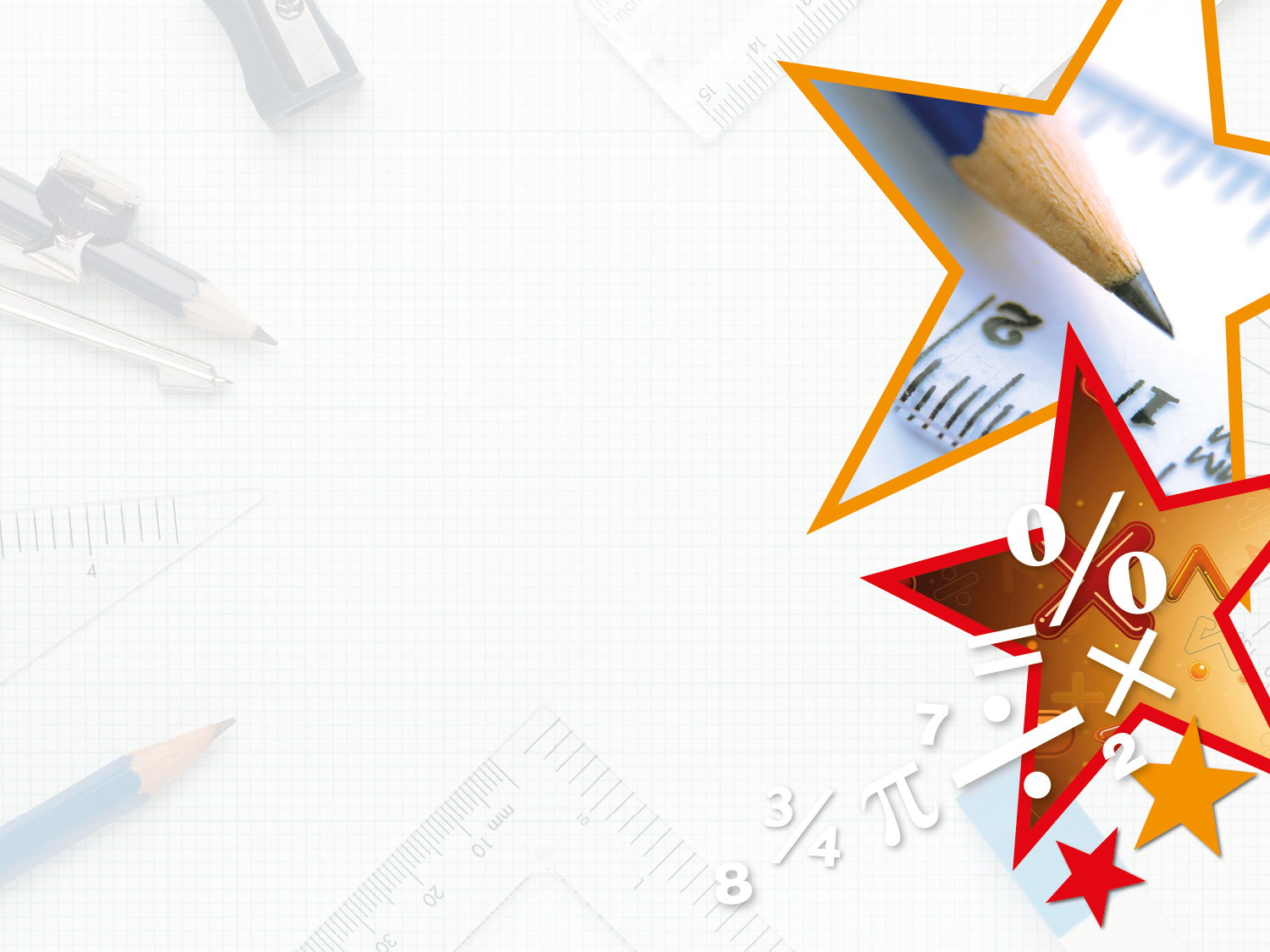 Introduction

How many horizontal lines are there?How many vertical lines are there?
Y3
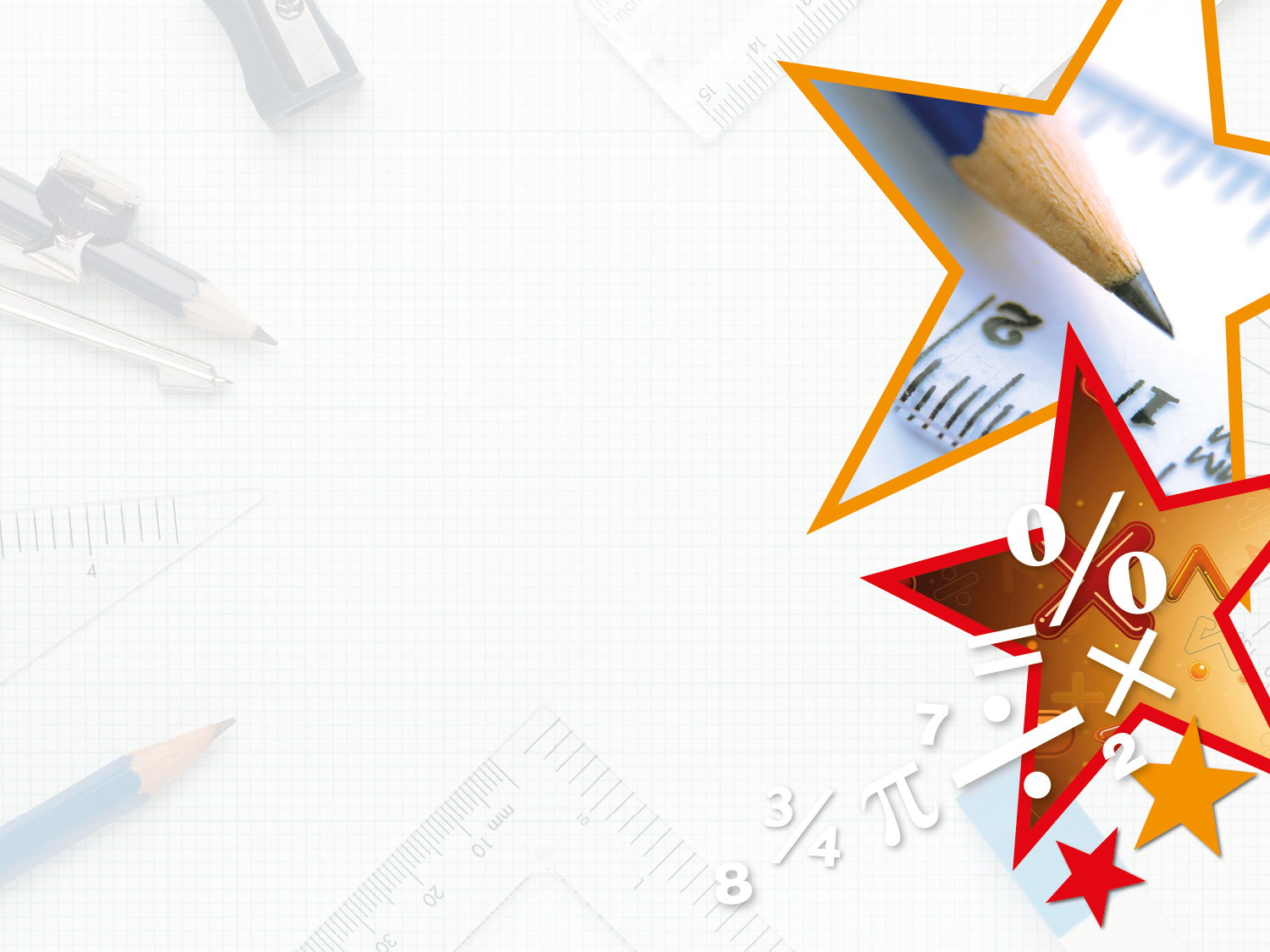 Introduction

How many horizontal lines are there?How many vertical lines are there?














5 horizontal
Y3
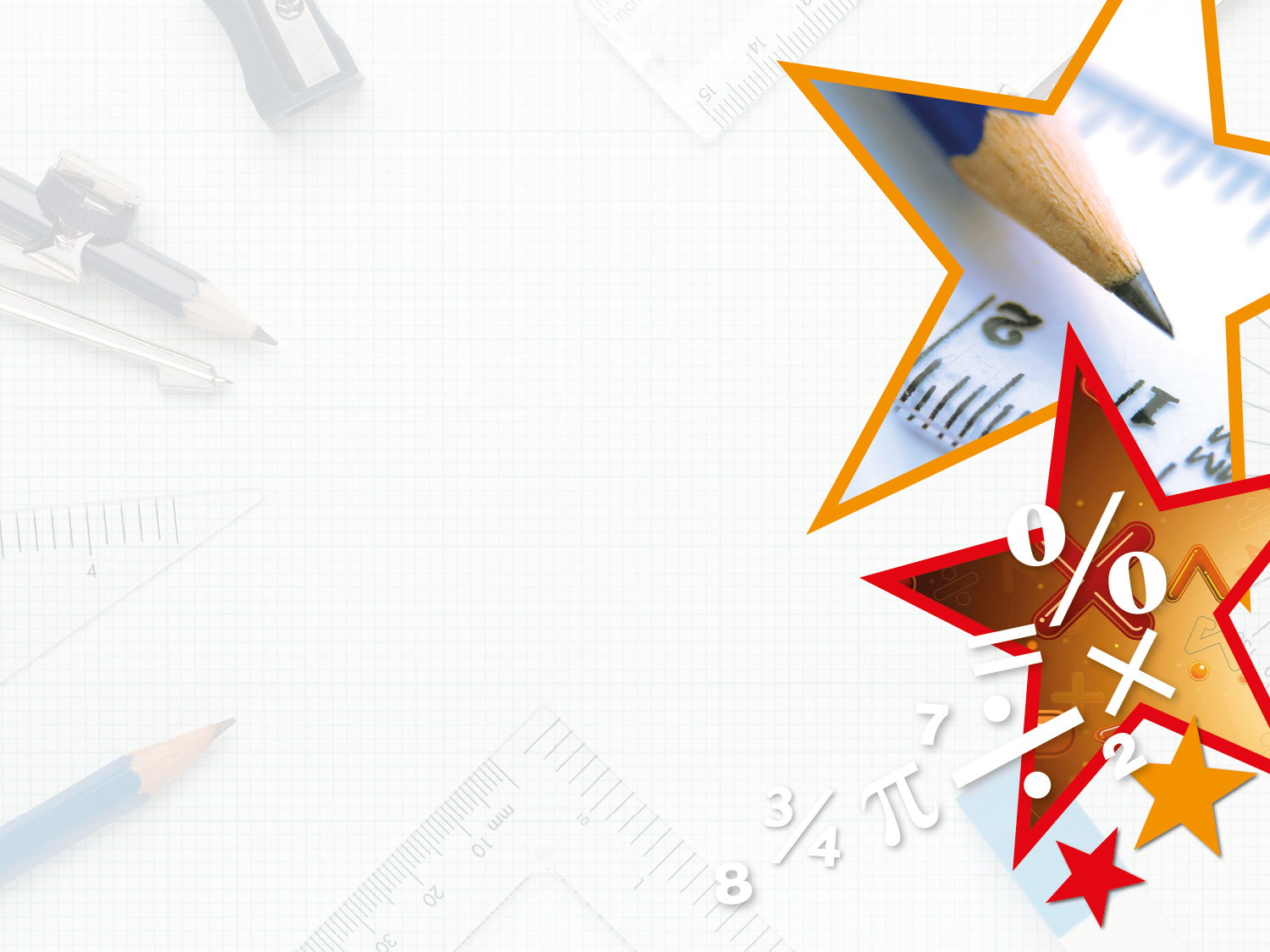 Introduction

How many horizontal lines are there?How many vertical lines are there?














6 vertical
Y3
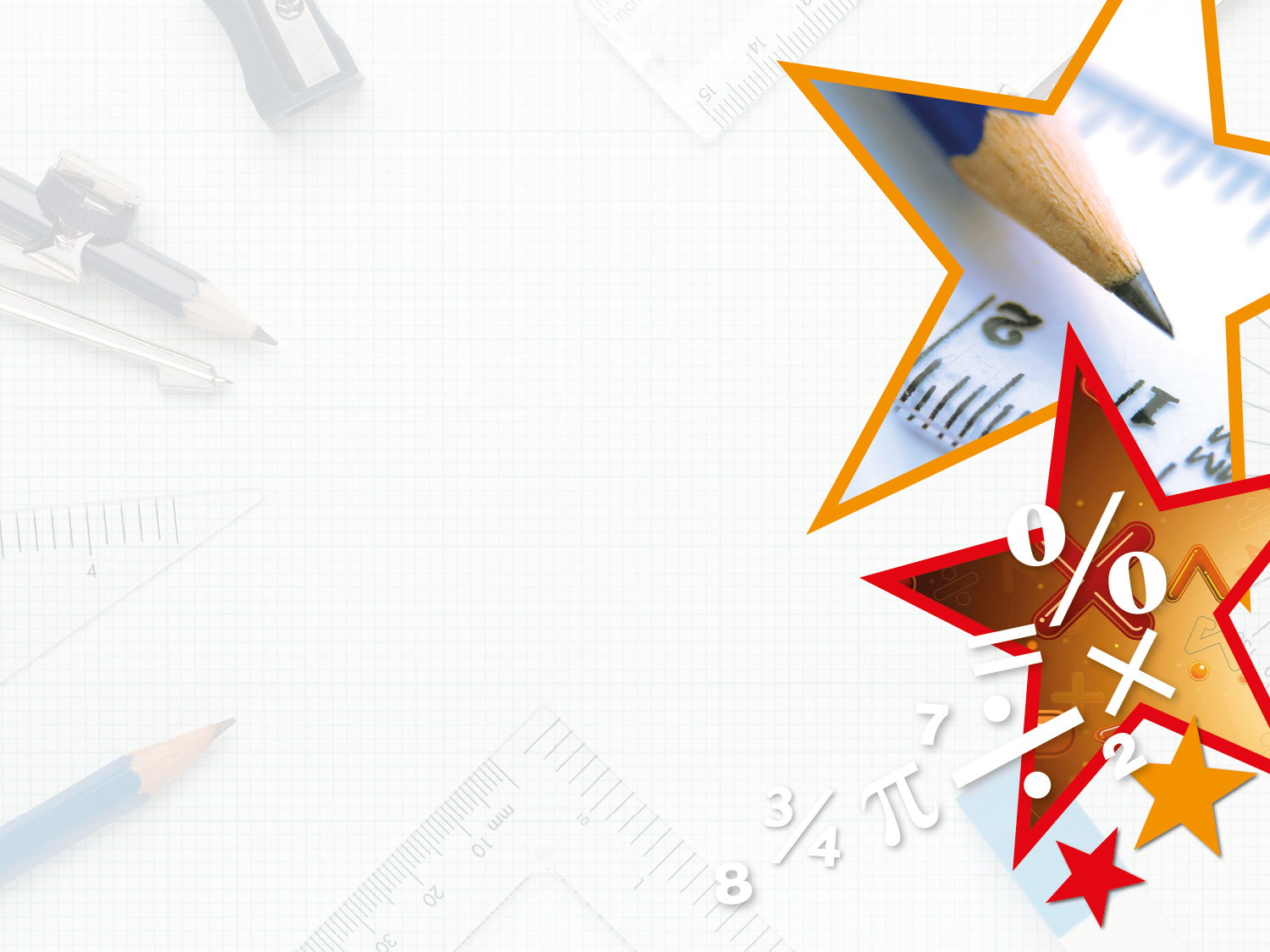 Varied Fluency 1

Draw the vertical lines of symmetry in these objects.
W
Y3
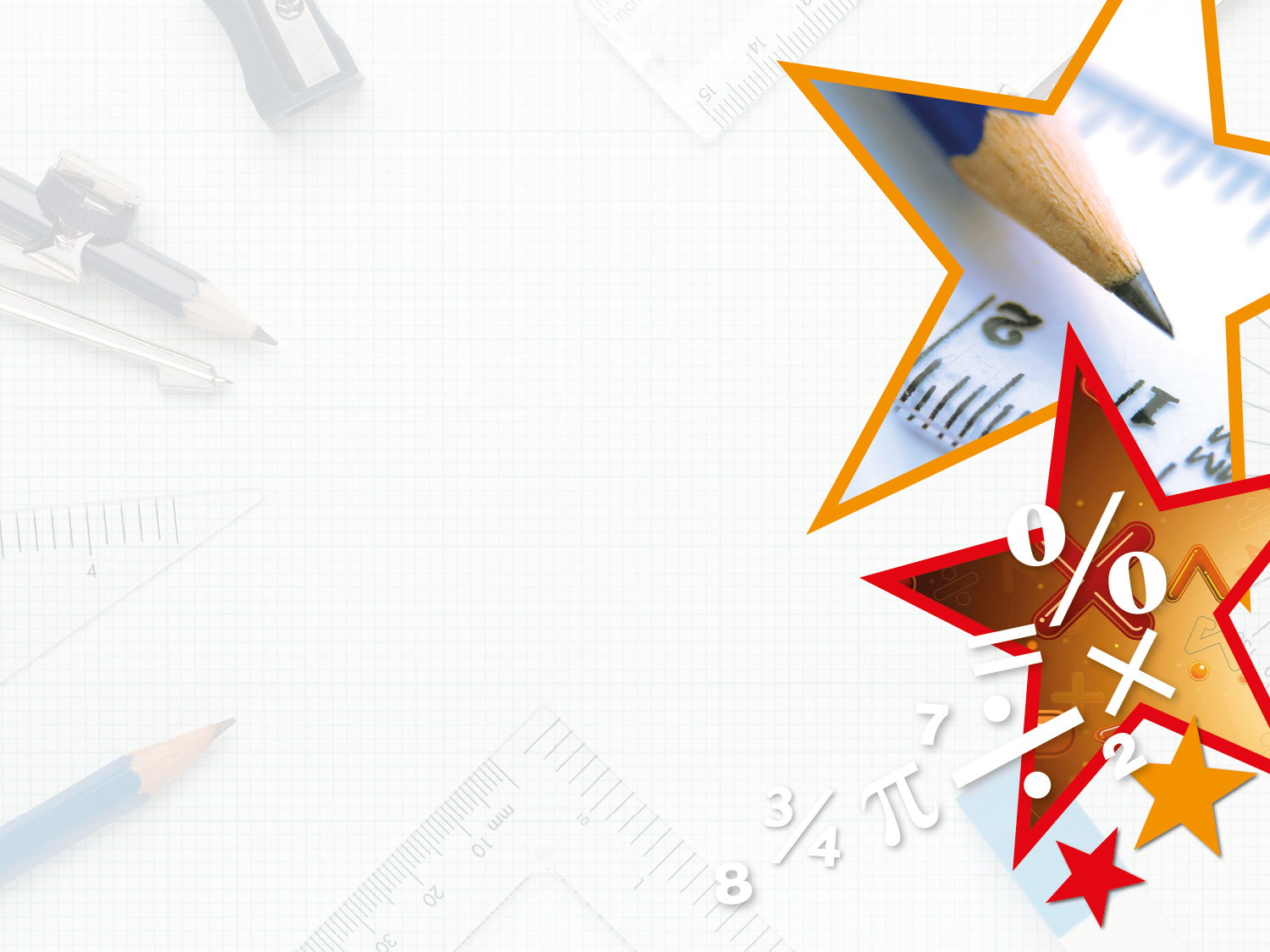 Varied Fluency 1

Draw the vertical lines of symmetry in these objects.
W
Y3
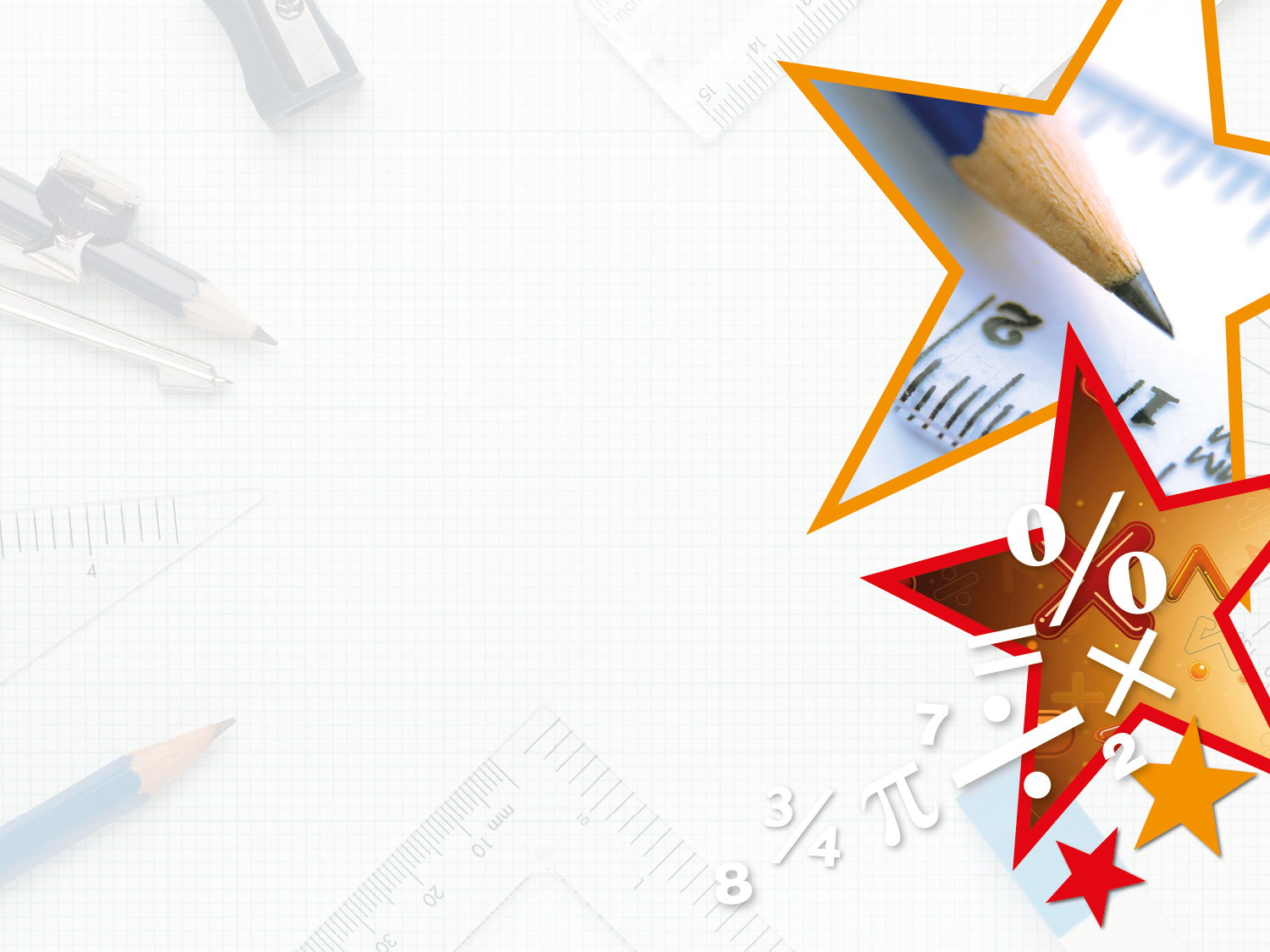 Varied Fluency 2

Fill in the table below.
Y3
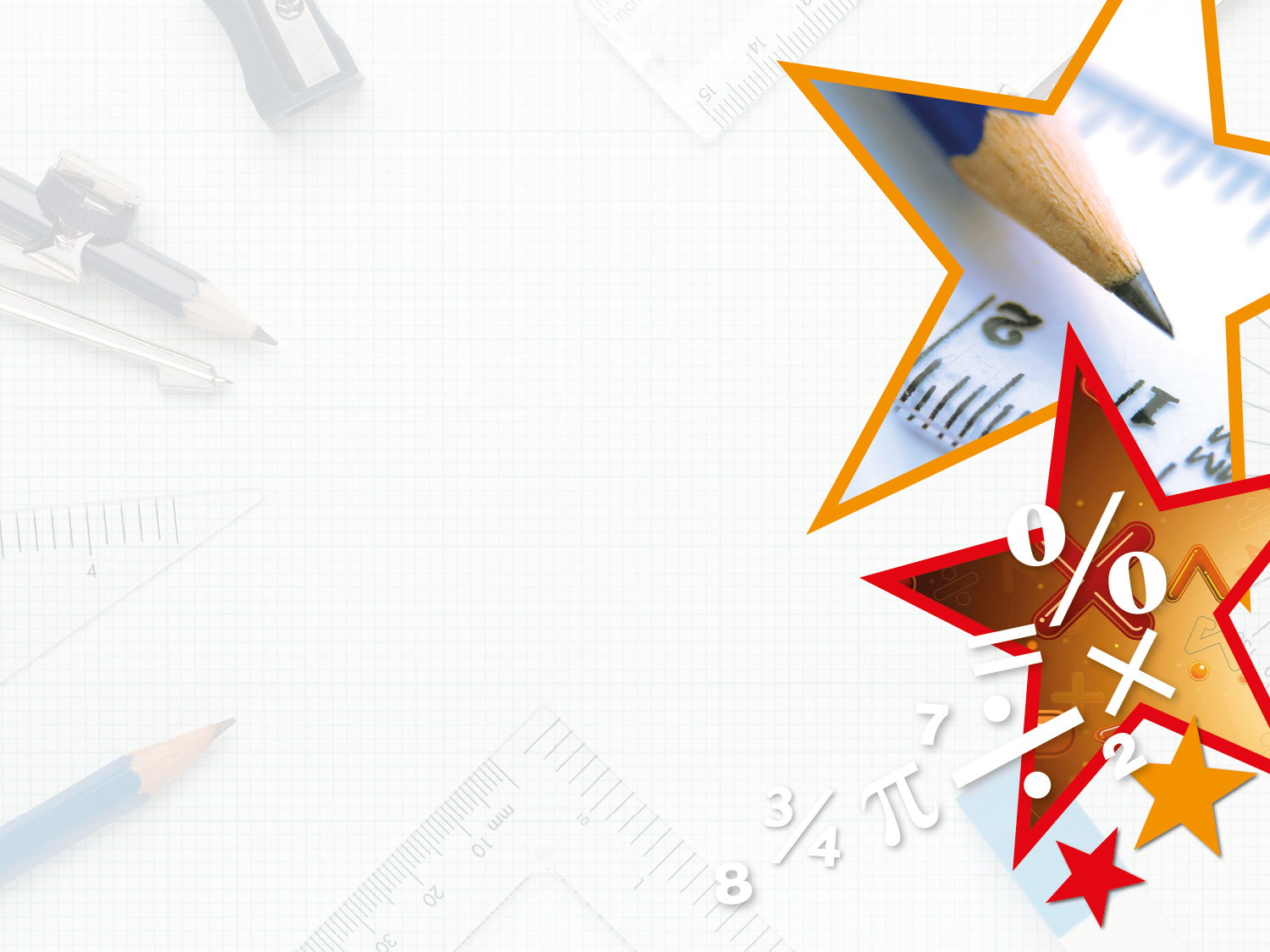 Varied Fluency 2

Fill in the table below.
Y3
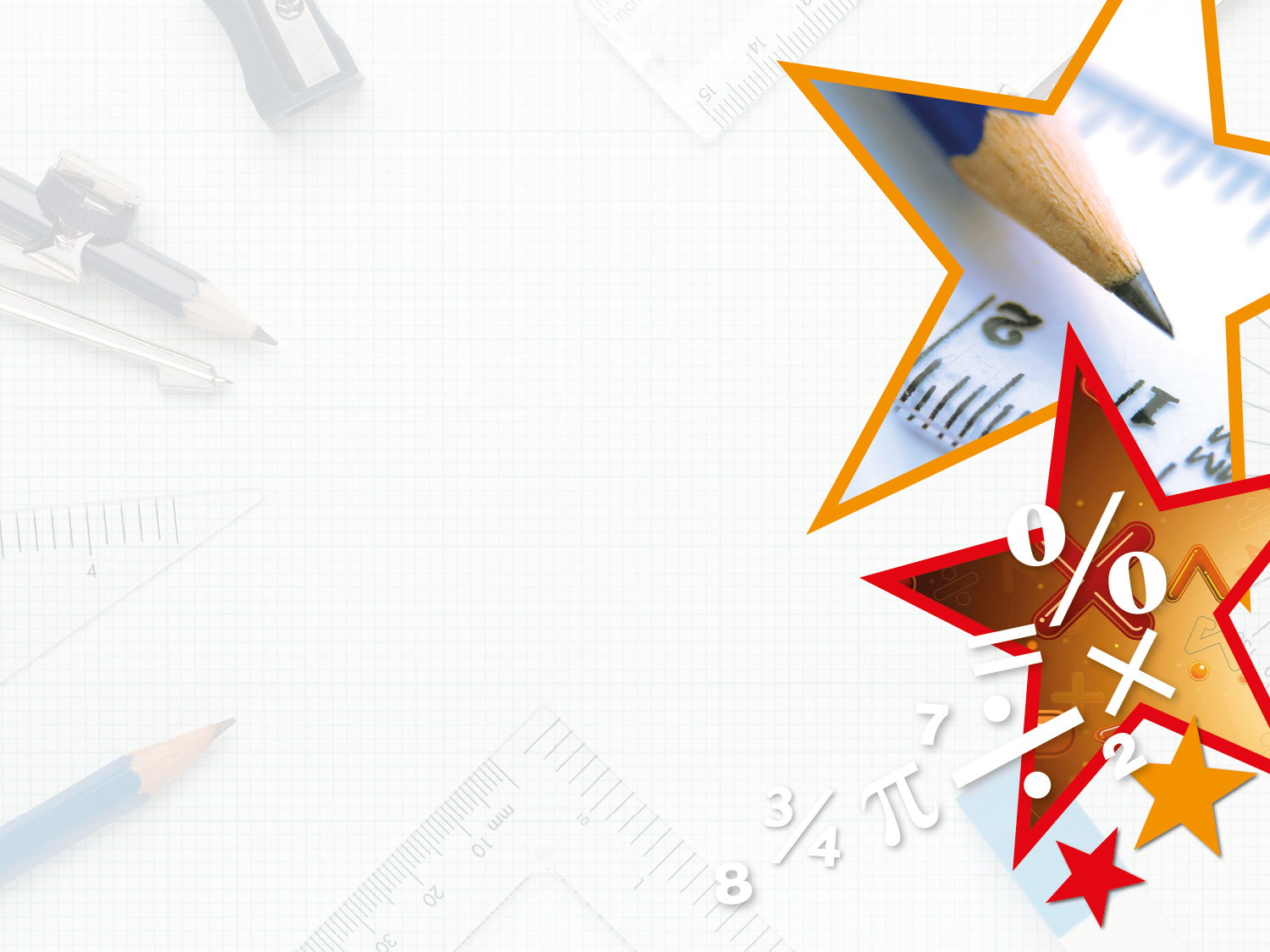 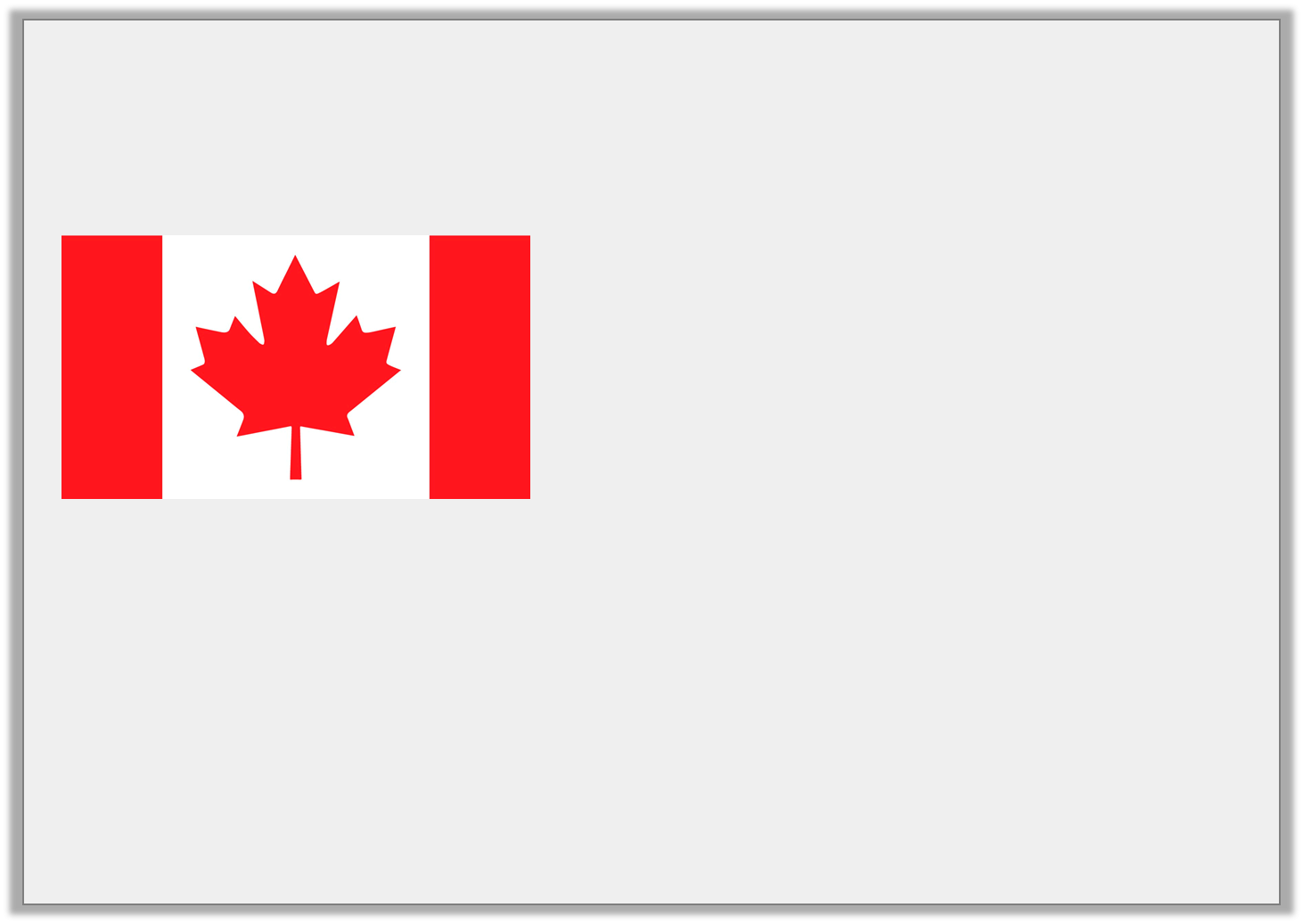 Varied Fluency 3

Which of the images below has a vertical line of symmetry?
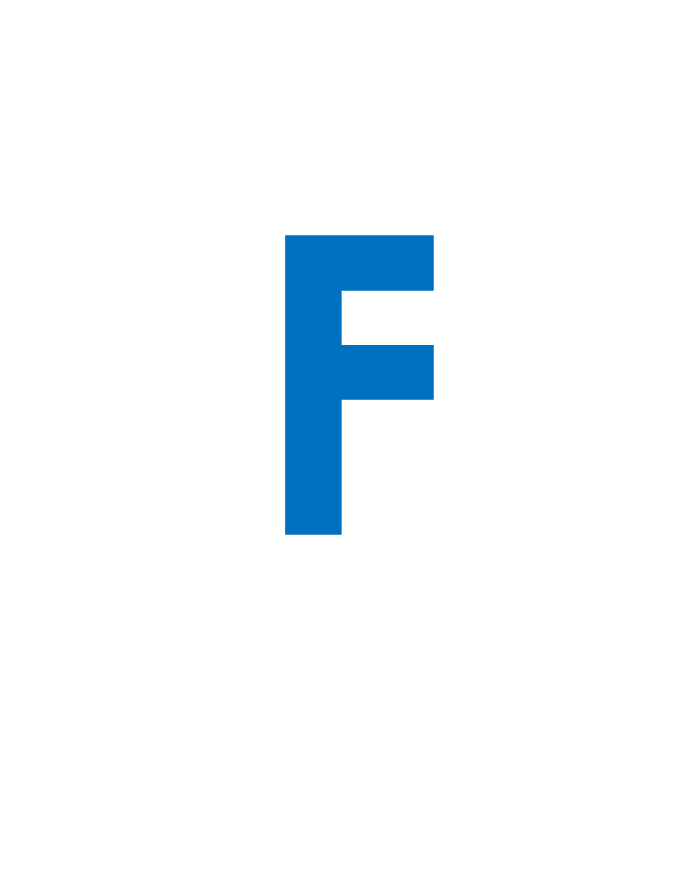 Y3
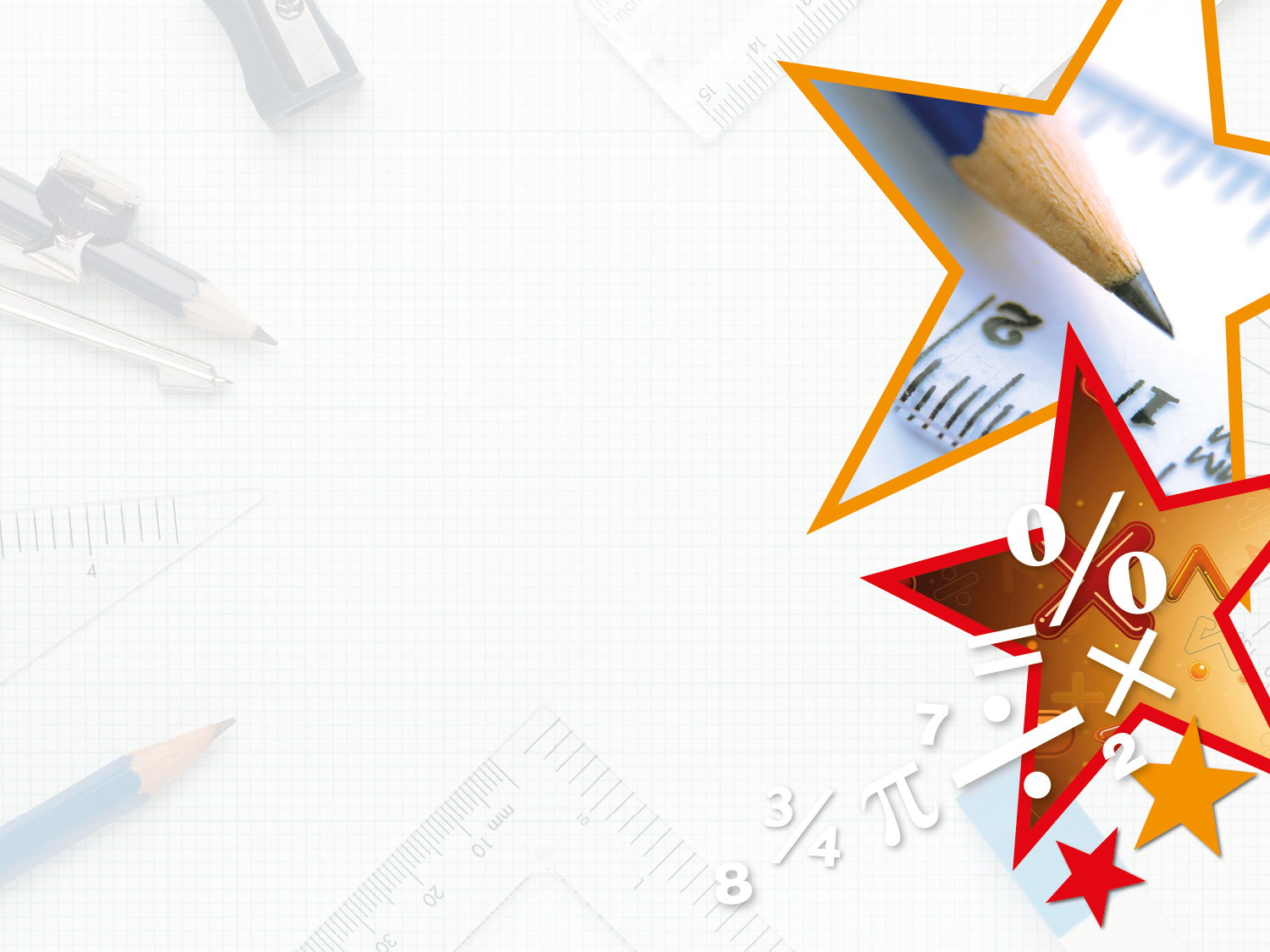 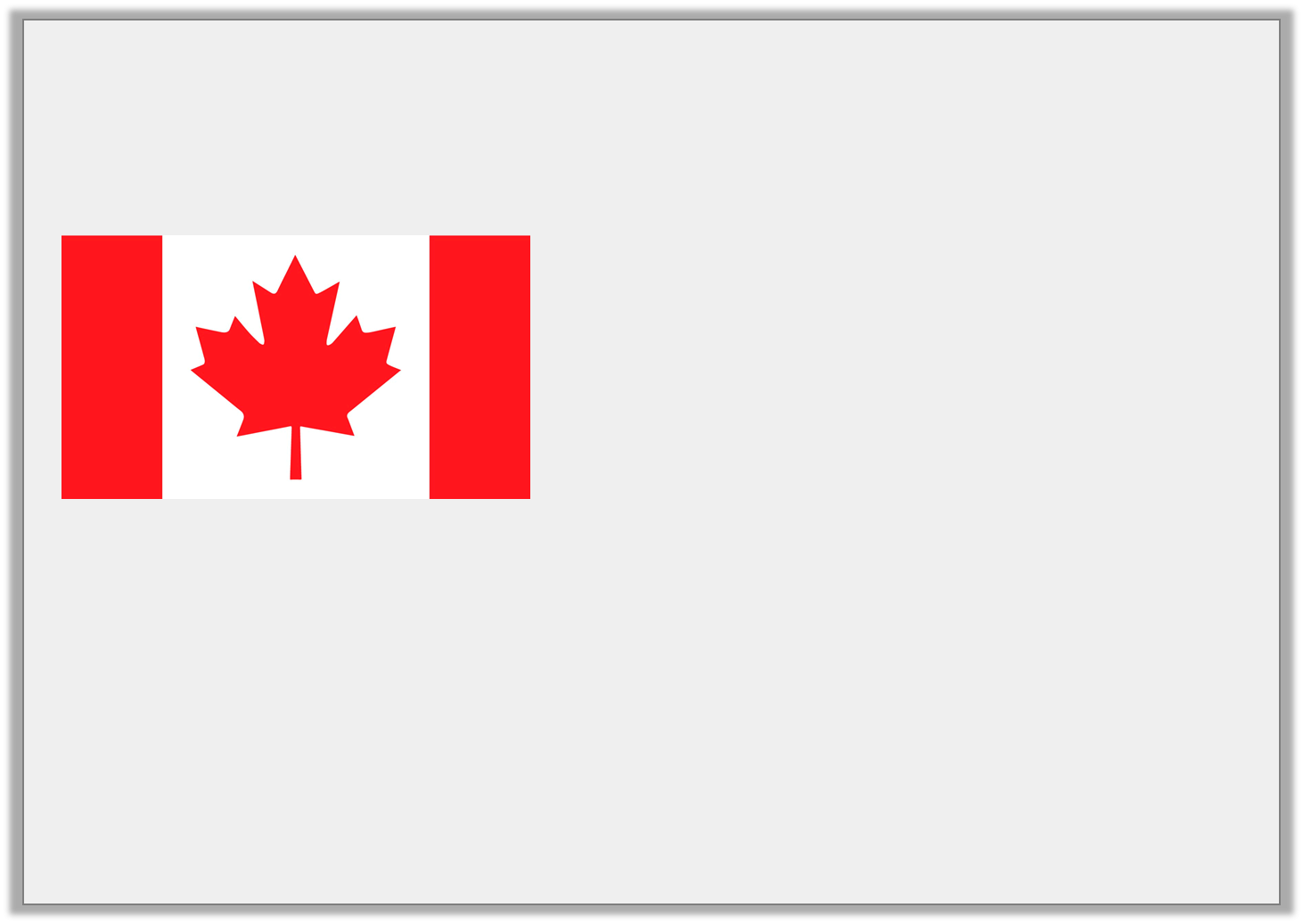 Varied Fluency 3

Which of the images below has a vertical line of symmetry?

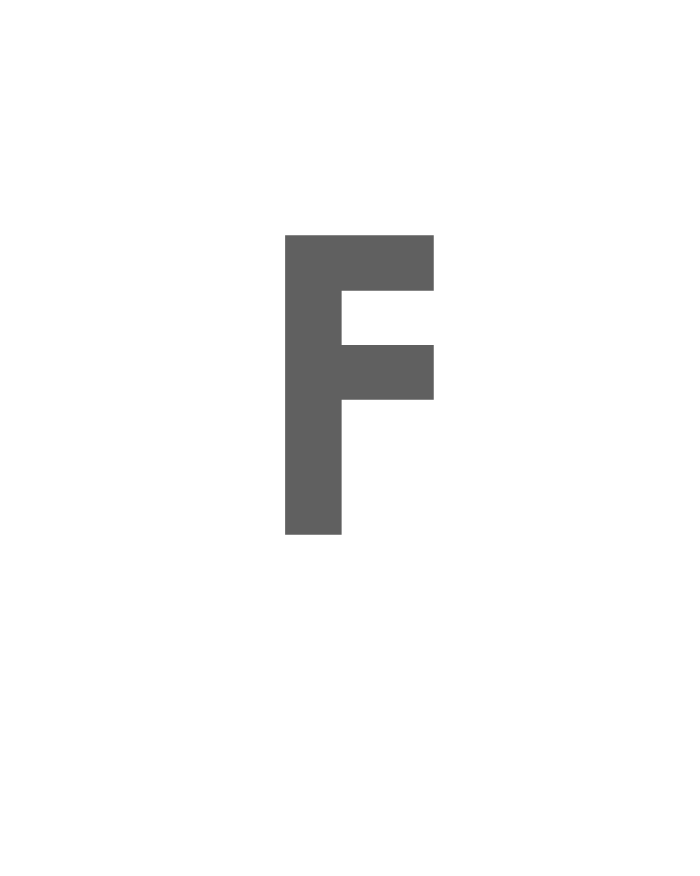 Y3
Step 5Friday 17th July 2021Year 3/4: Lo: To answer prob-solving and reasoning question to  identify horizontal and vertical lines
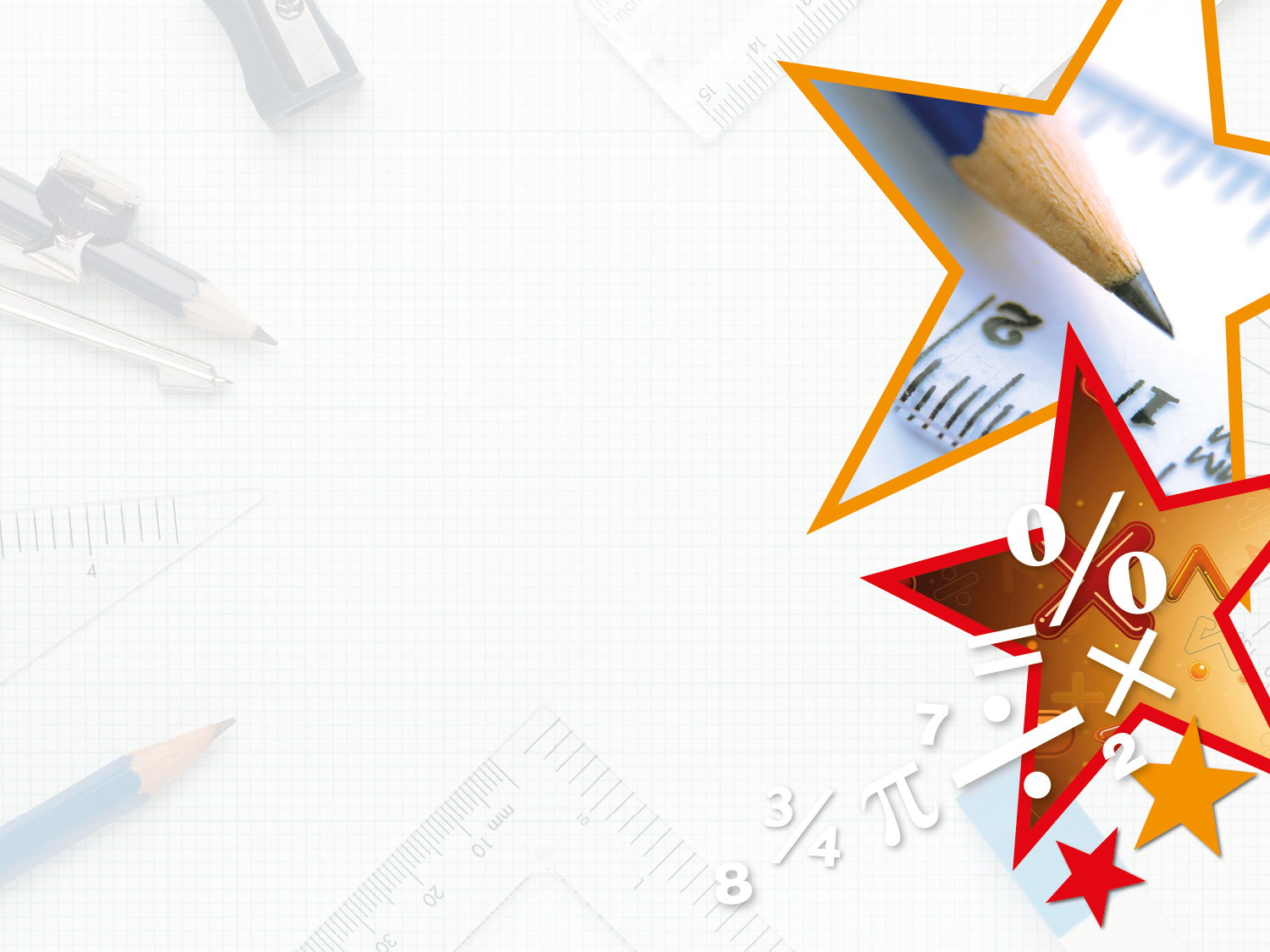 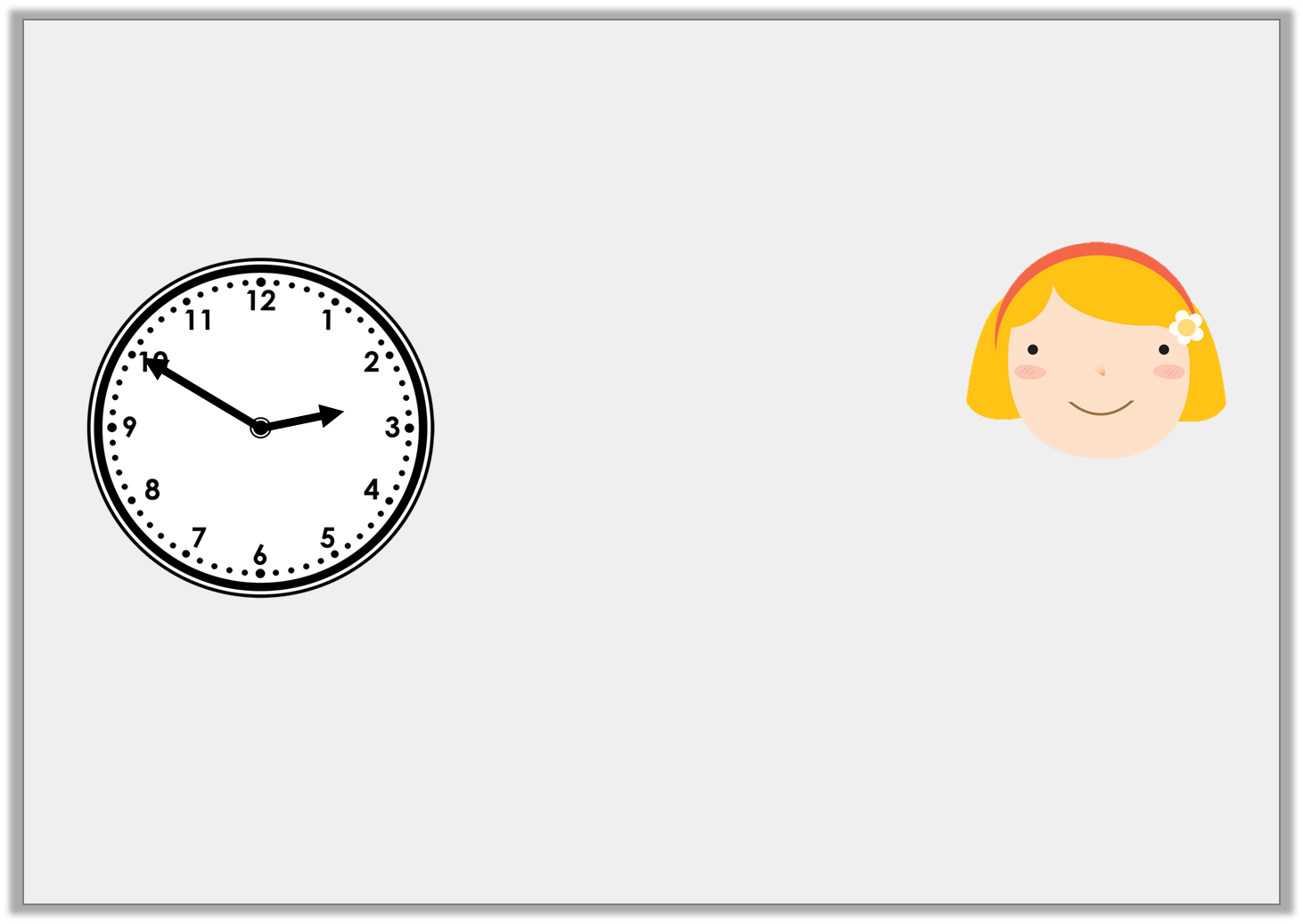 Reasoning 1

Ruby is looking for horizontal and vertical lines. The time is now:












Is she correct? Explain how you know.
In 10 minutes, one hand will be horizontal and one hand will be vertical.
Y3
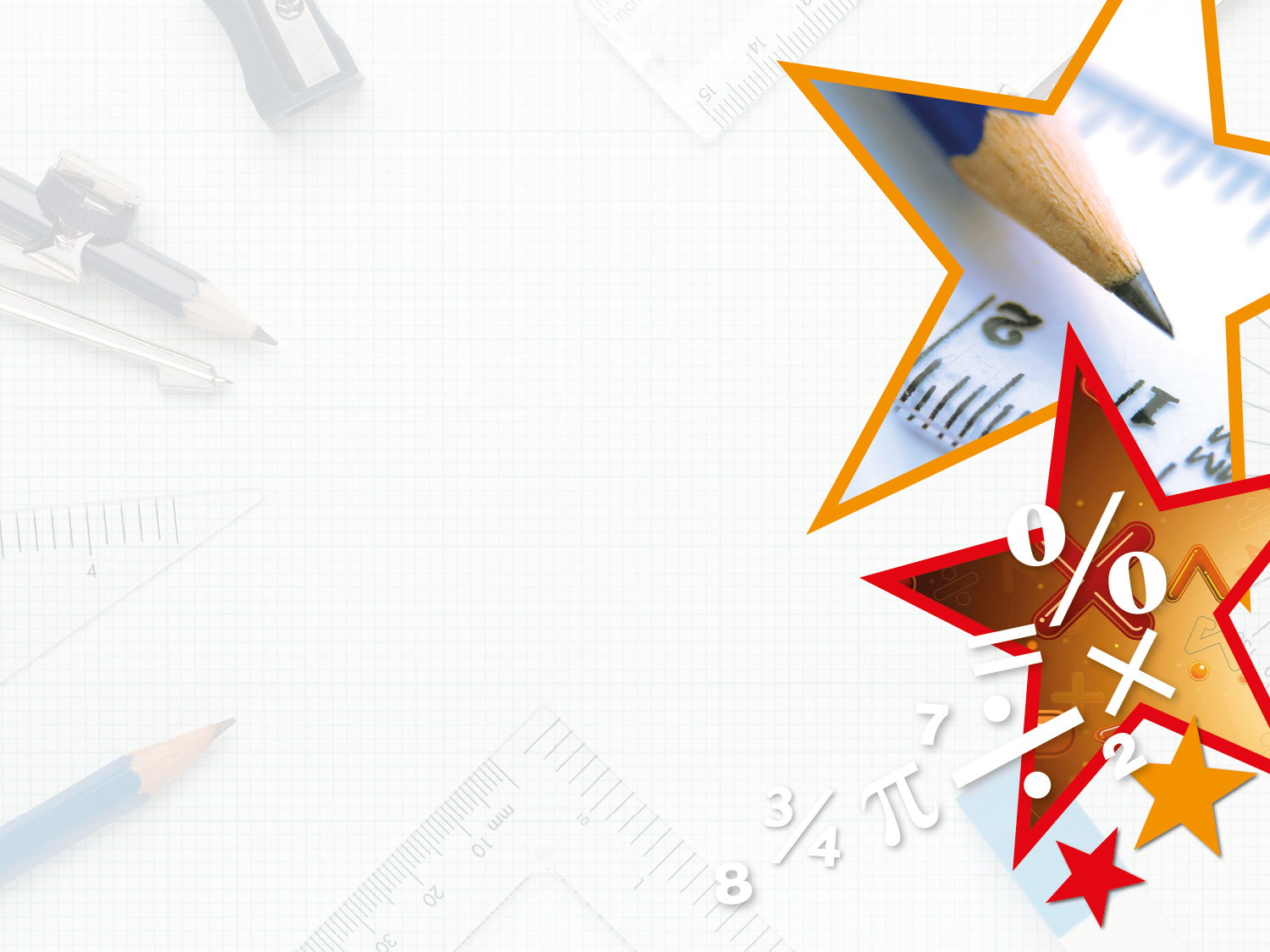 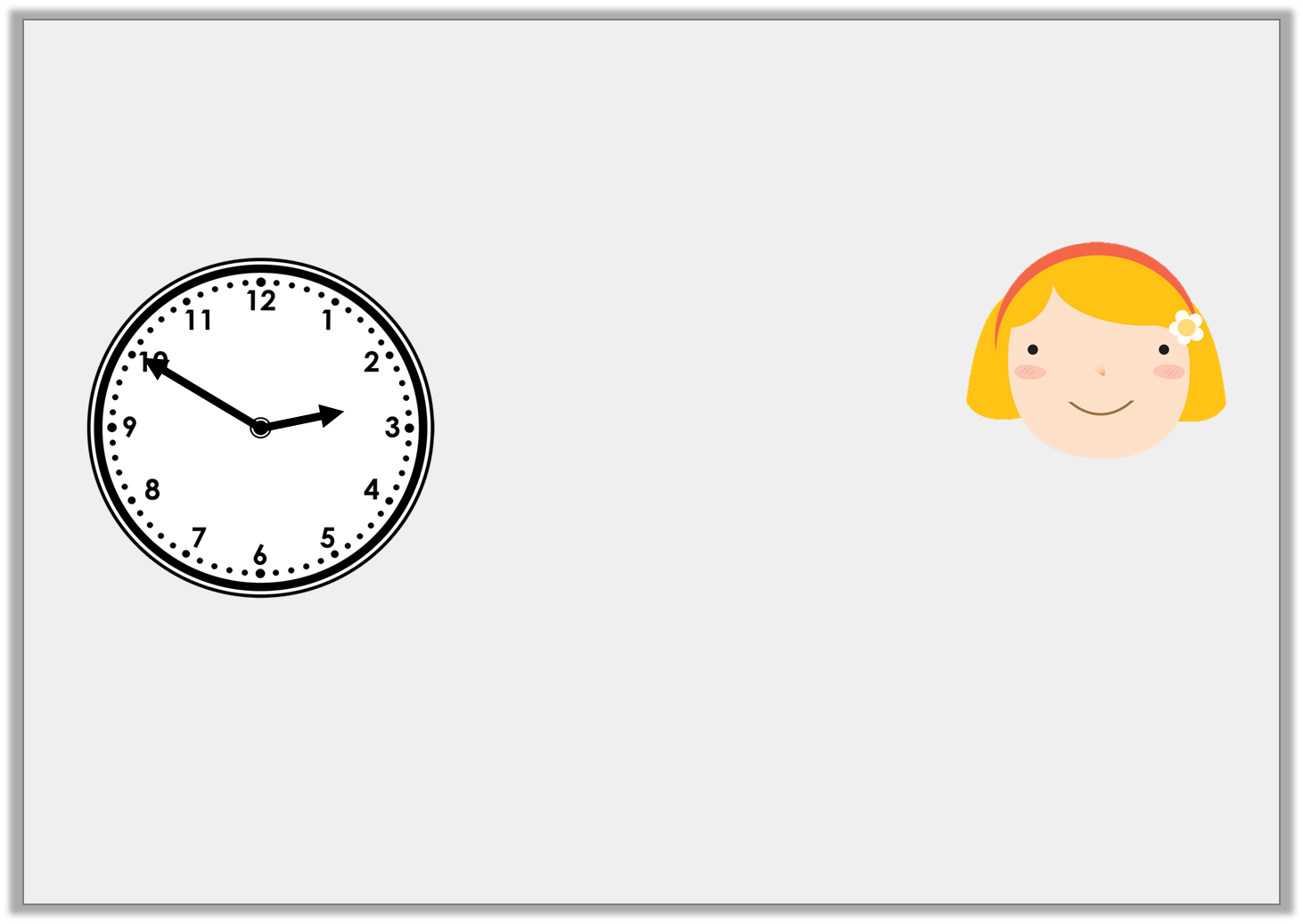 Reasoning 1

Ruby is looking for horizontal and vertical lines. The time is now:












Is she correct? Explain how you know.
Ruby is correct because…
In 10 minutes, one hand will be horizontal and one hand will be vertical.
Y3
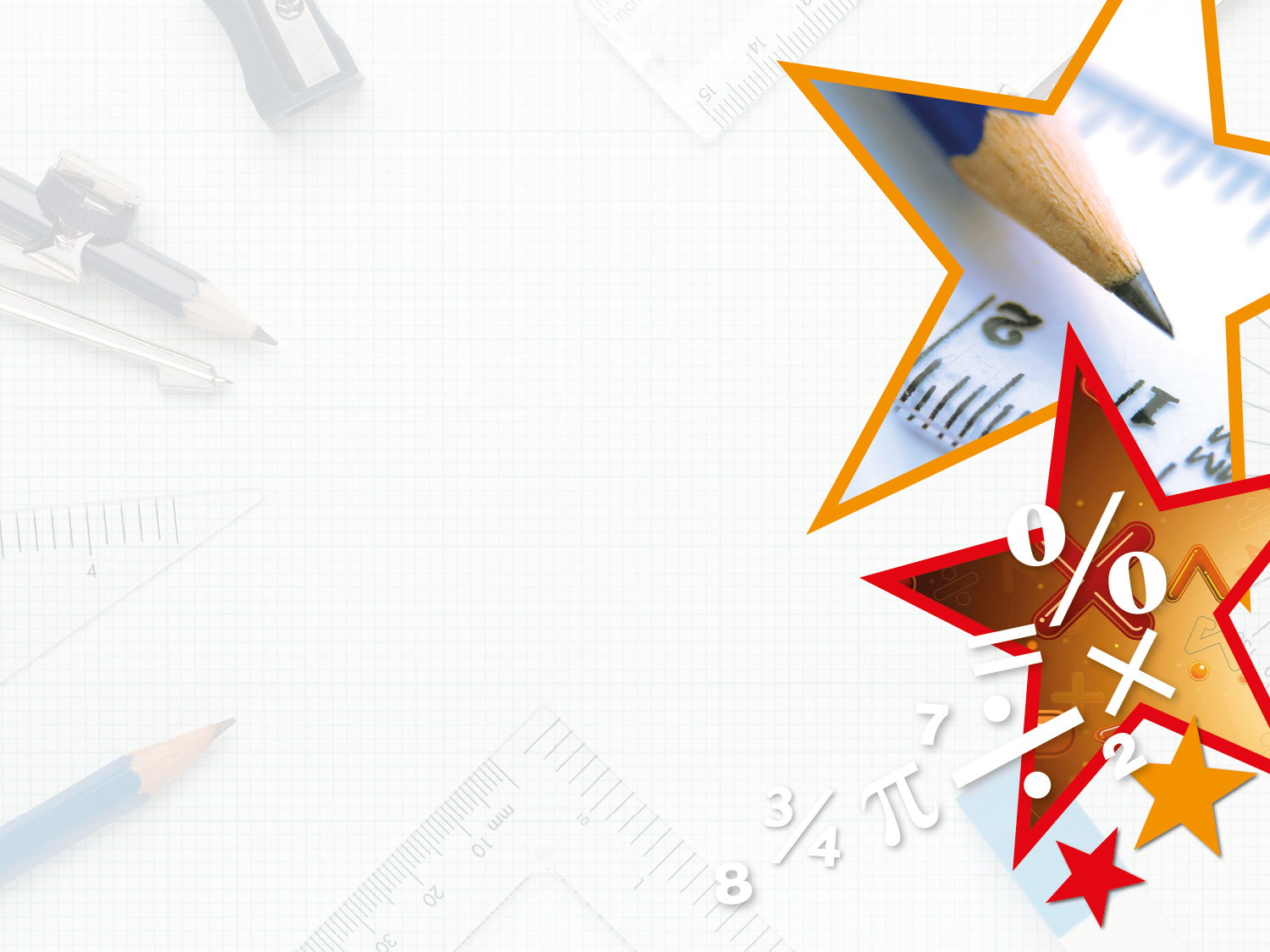 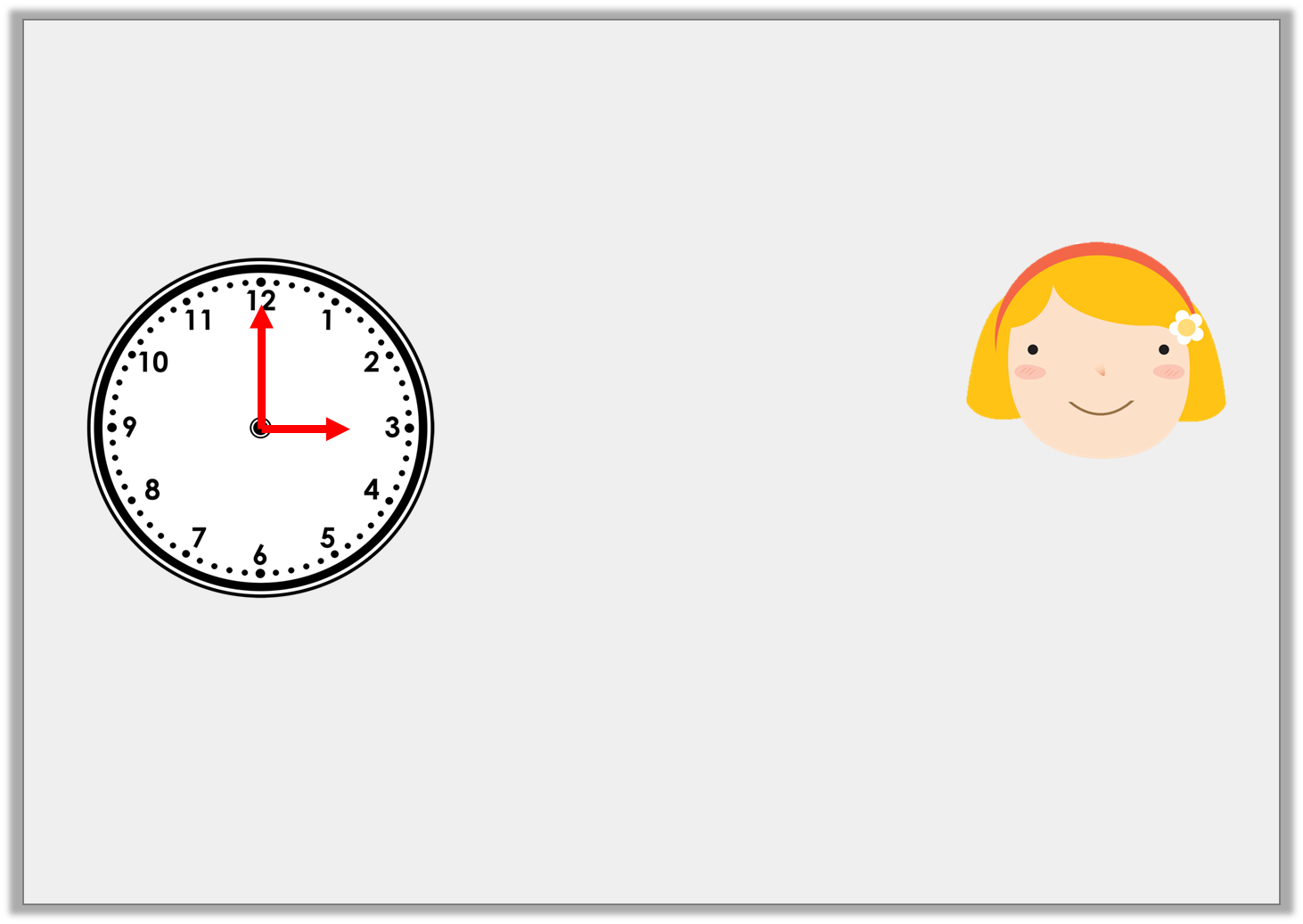 Reasoning 1

Ruby is looking for horizontal and vertical lines. The time is now:












Is she correct? Explain how you know.
Ruby is correct because at 3 o’clock the hour hand will be pointing to 3 so it will be horizontal and the minute hand will be pointing at 12 so it will be vertical.
In 10 minutes, one hand will be horizontal and one hand will be vertical.
Y3
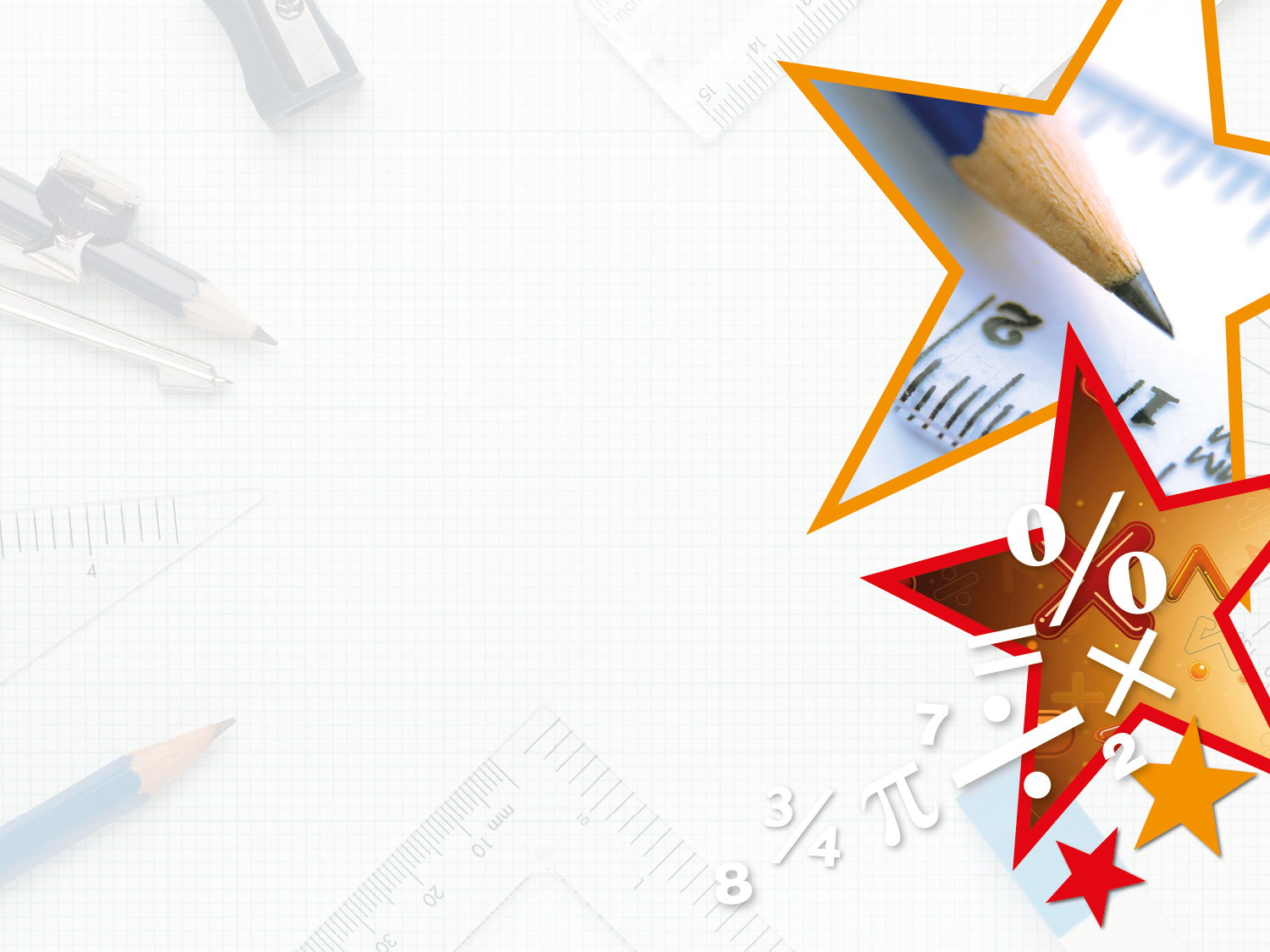 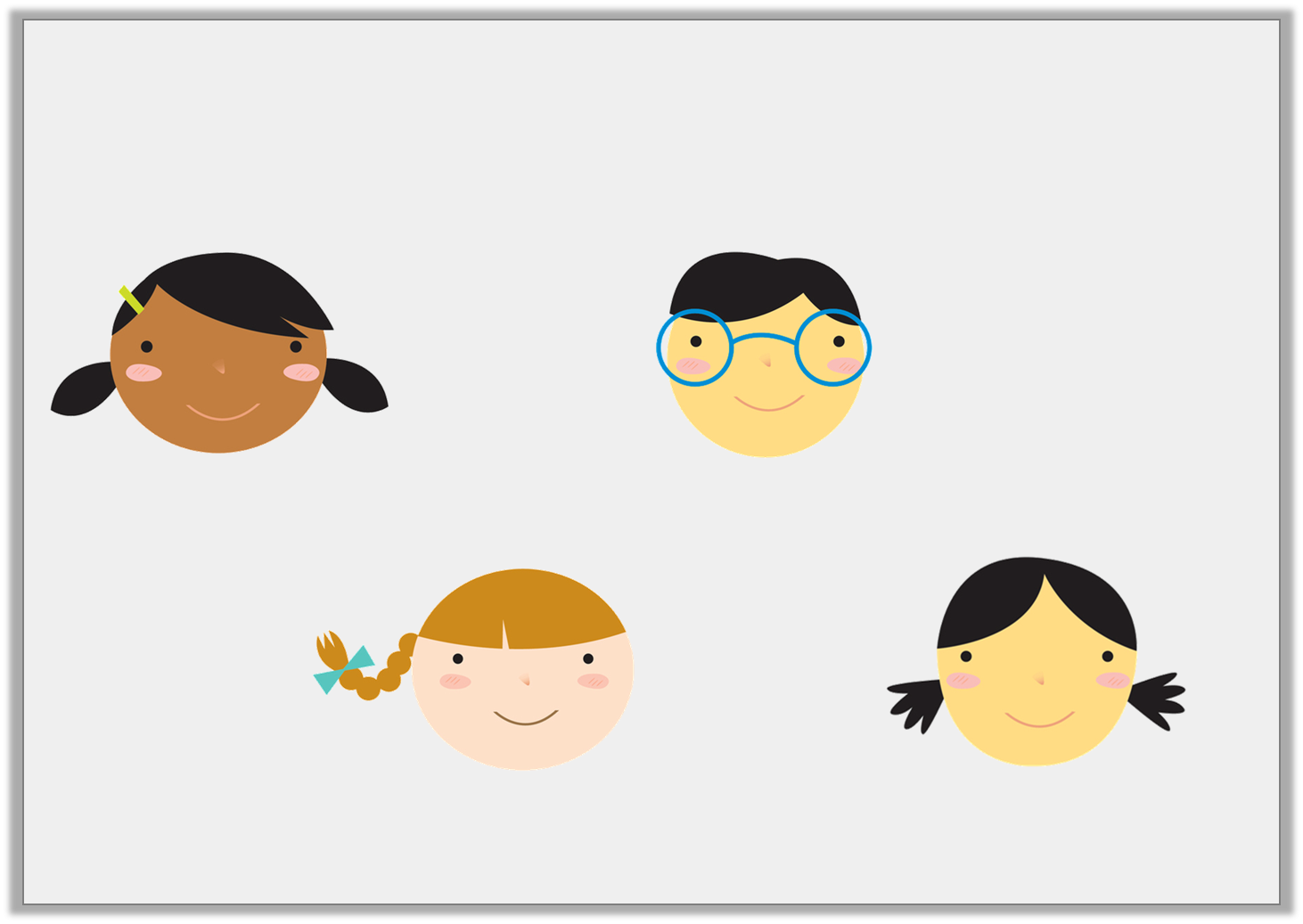 Problem Solving 1

Anna and her friends are writing their names in capital letters. 
Which friend has more vertical lines in the 
letters of their name than Anna?
ANNA
BILL
KYLIE
TANYA
Y3
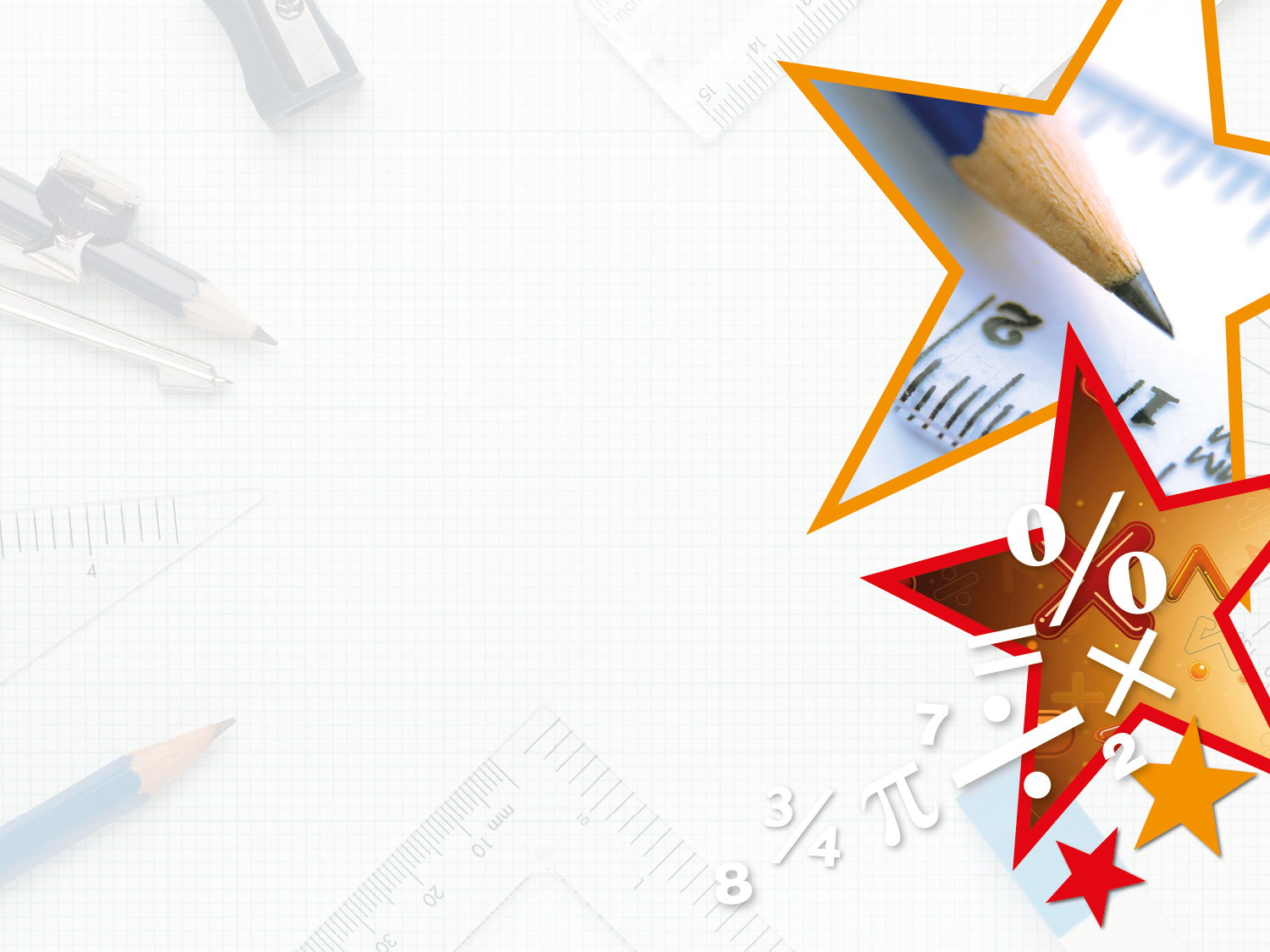 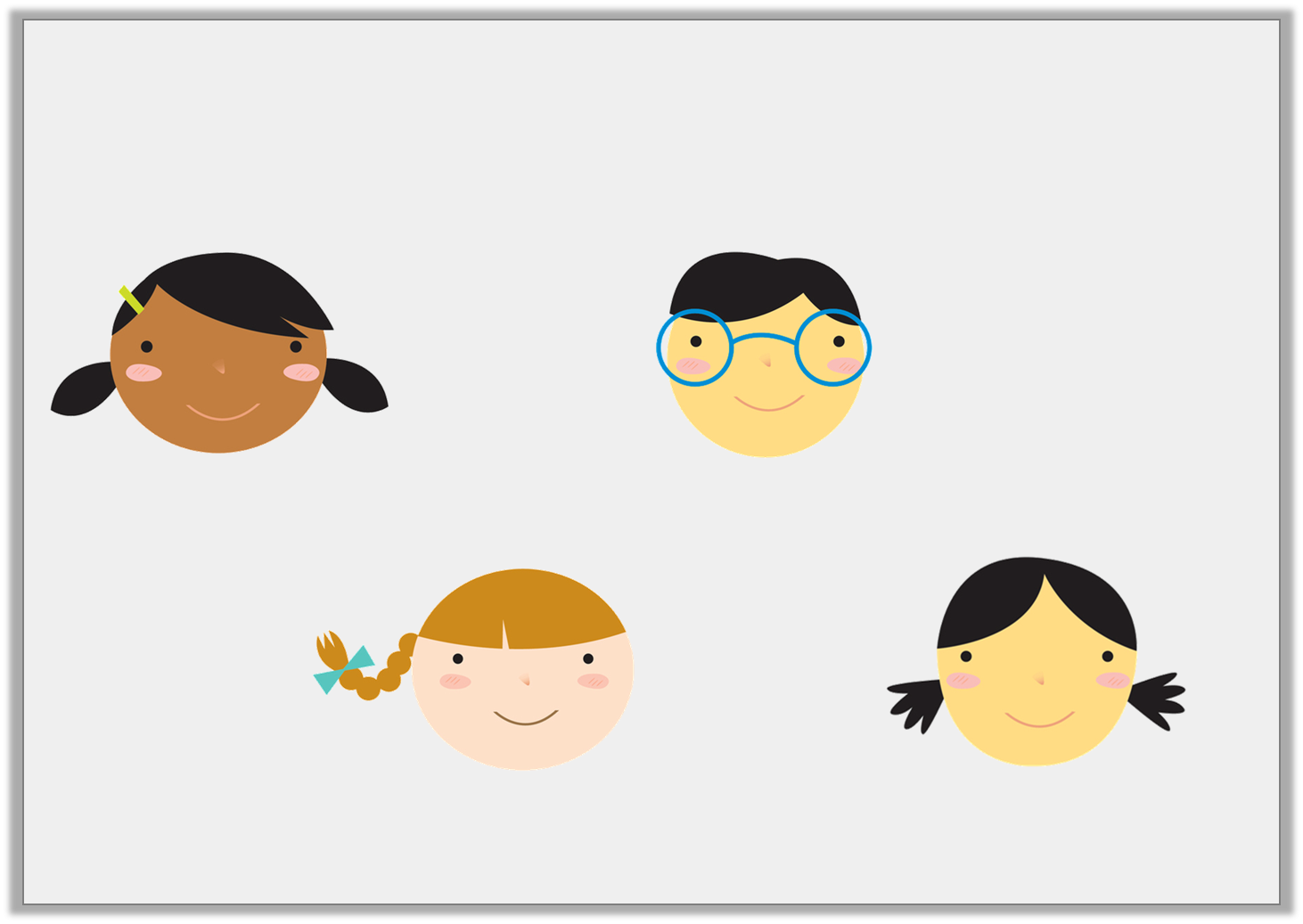 Problem Solving 1

Anna and her friends are writing their names in capital letters. 
Which friend has more vertical lines in the 
letters of their name than Anna?
4
ANNA
4
BILL
5
4
KYLIE
TANYA
Y3
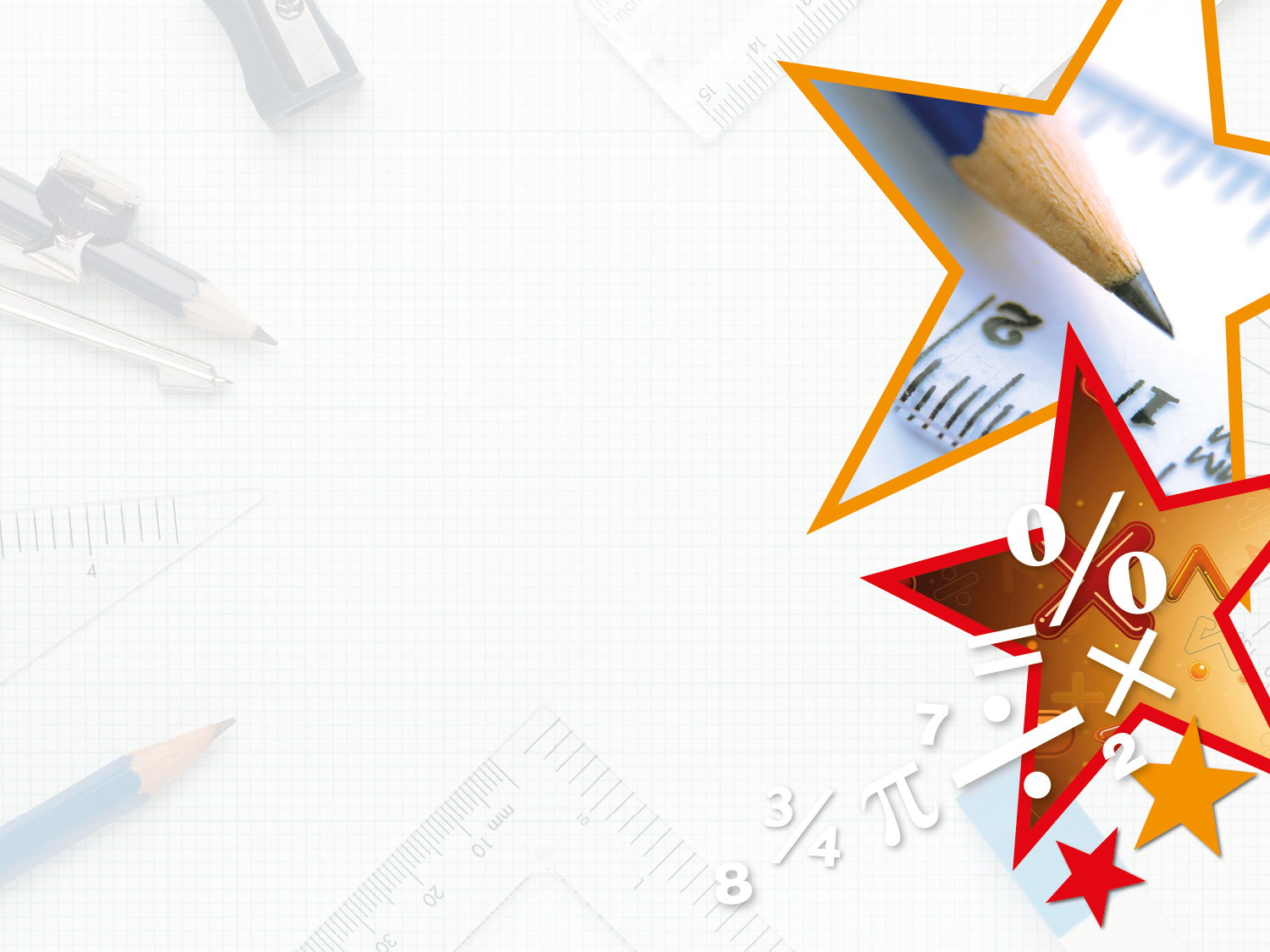 Reasoning 2

Considering the lines of symmetry, which shape 
is the odd one out? 












Explain your answer.
T
+
Y3
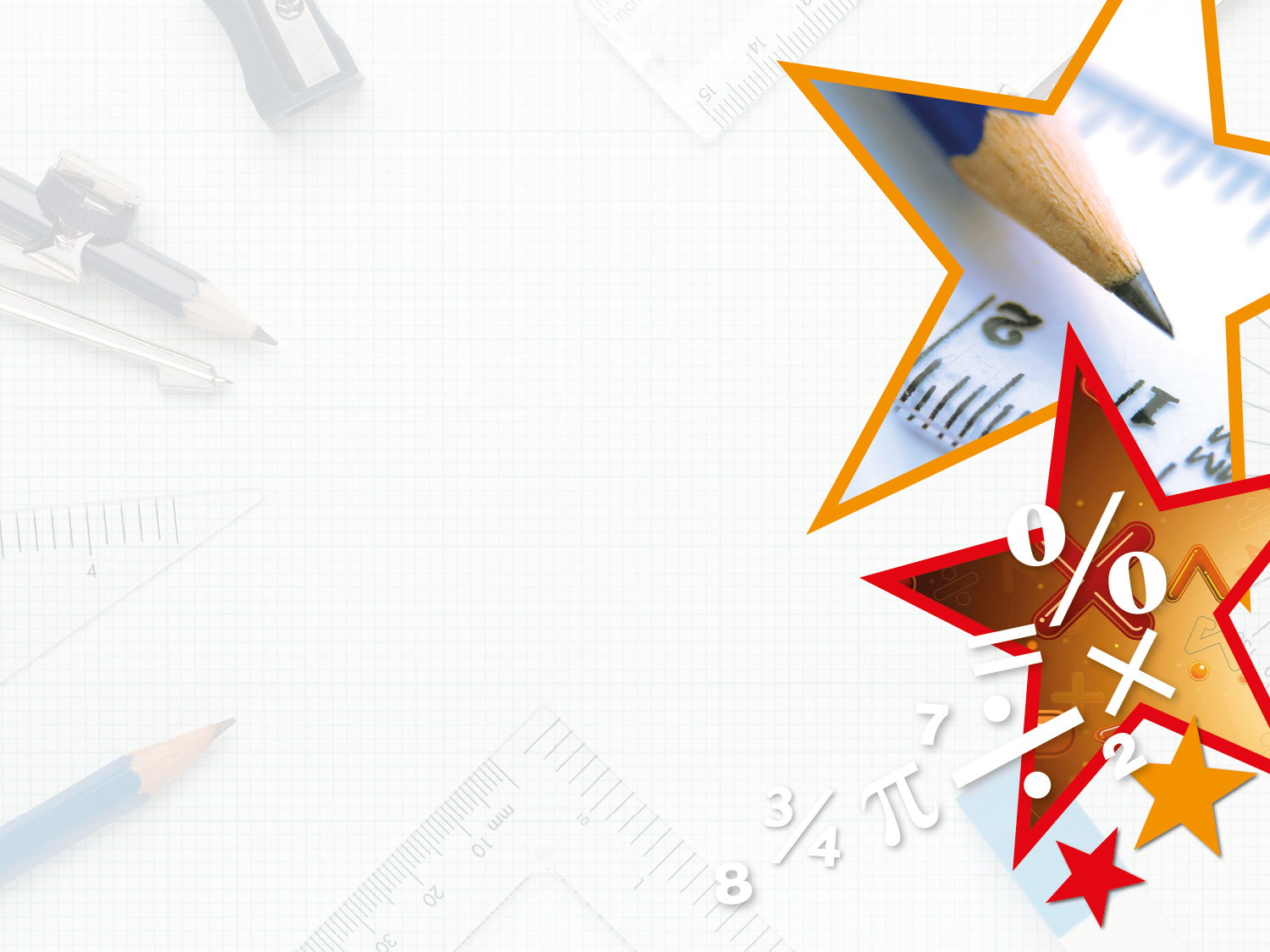 Reasoning 2

Considering the lines of symmetry, which shape 
is the odd one out? 












Explain your answer.
The cross is the odd one out because…
T
+
Y3
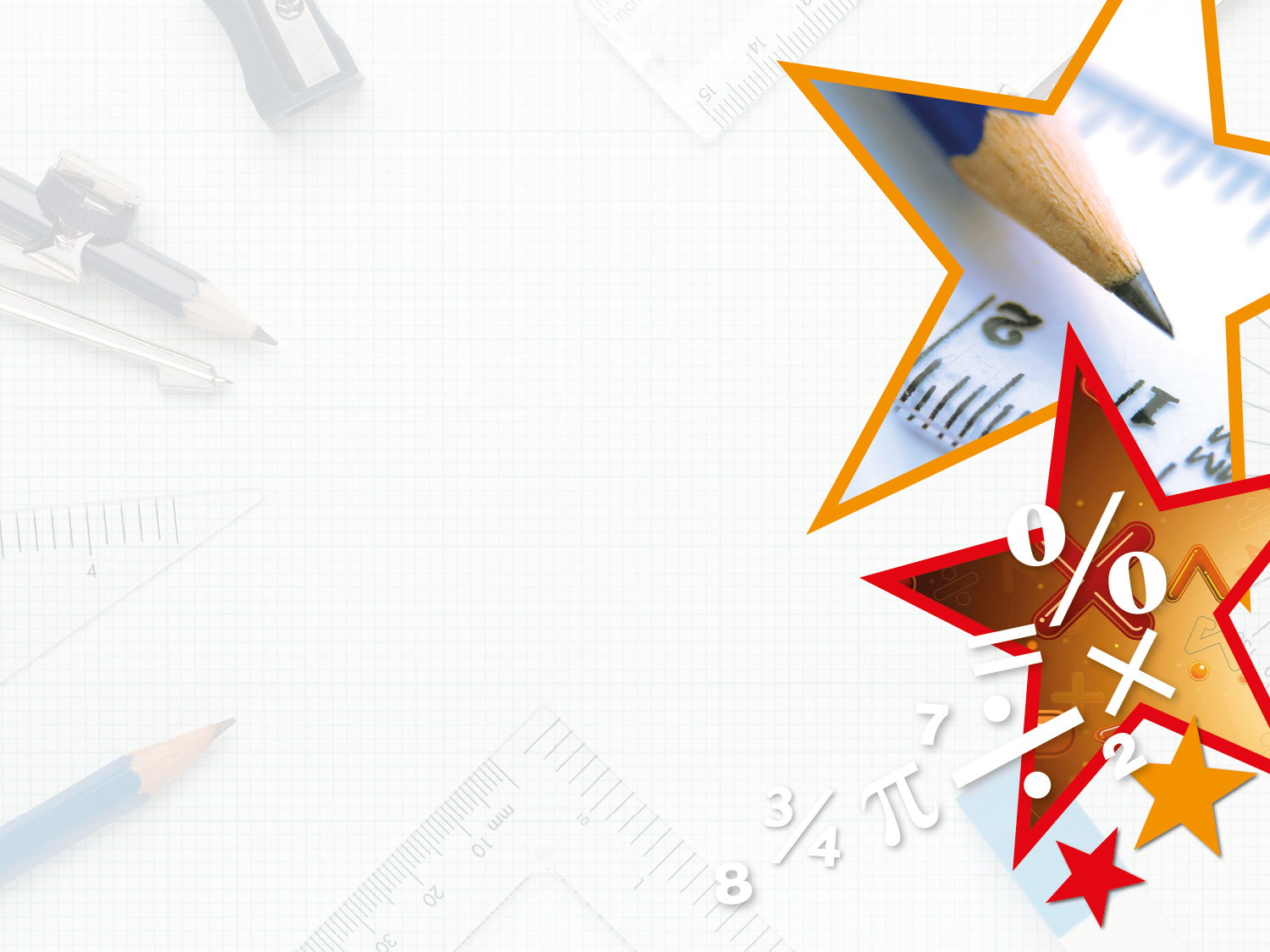 Reasoning 2

Considering the lines of symmetry, which shape 
is the odd one out? 












Explain your answer.
The cross is the odd one out because it is the only shape with a horizontal and a vertical line of symmetry.
T
+
Y3